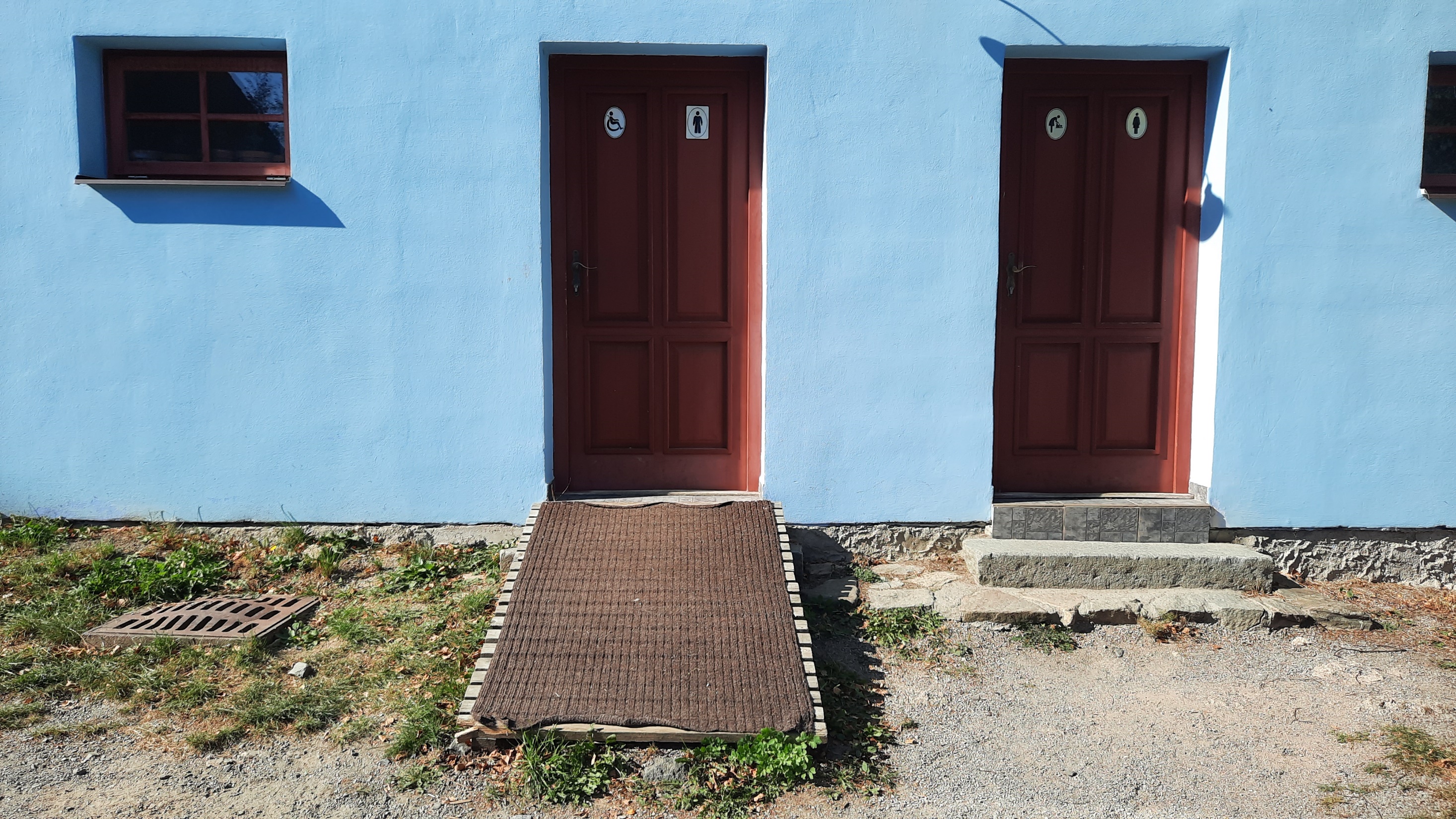 Strategie přístupnostiMAS Hlineckočást 1. exteriér
Robert Osman
9. 5. 2024
1
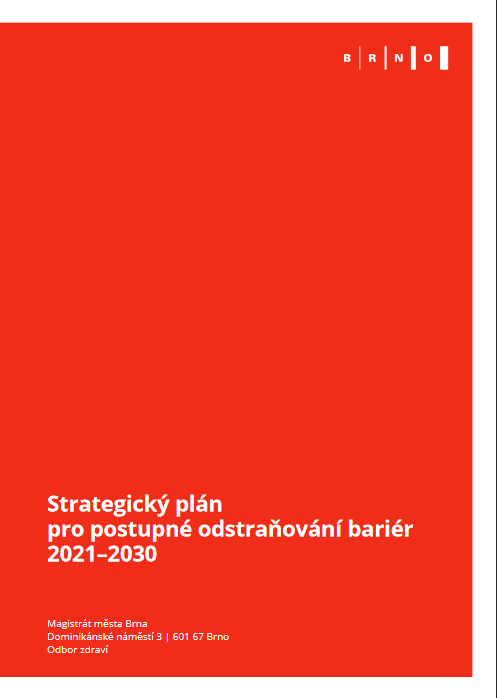 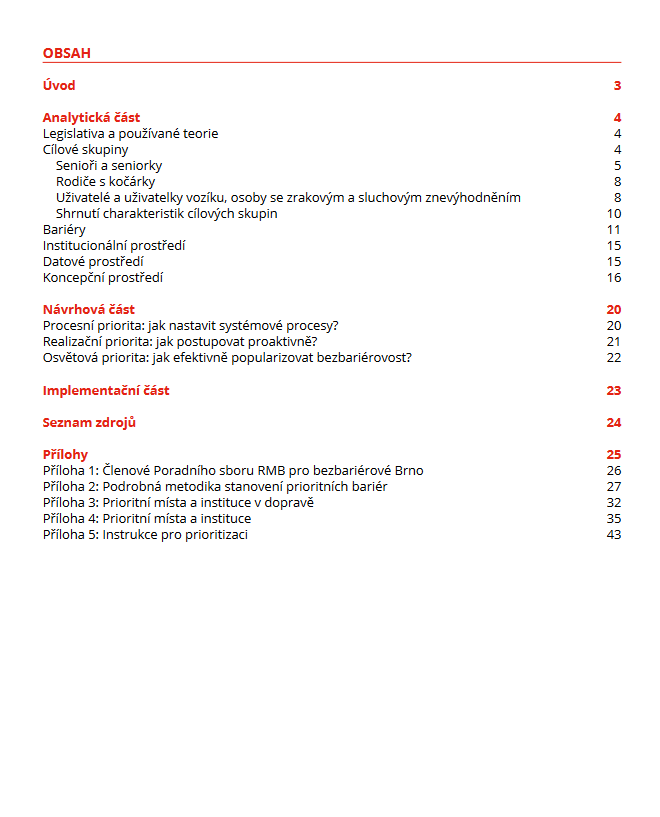 https://www.bezbarierovebrno.cz/dokument/strategicky-plan/OZ_Strategicky-plan-pro-odstranovani-barier-2021-2030_WEB.PDF
2
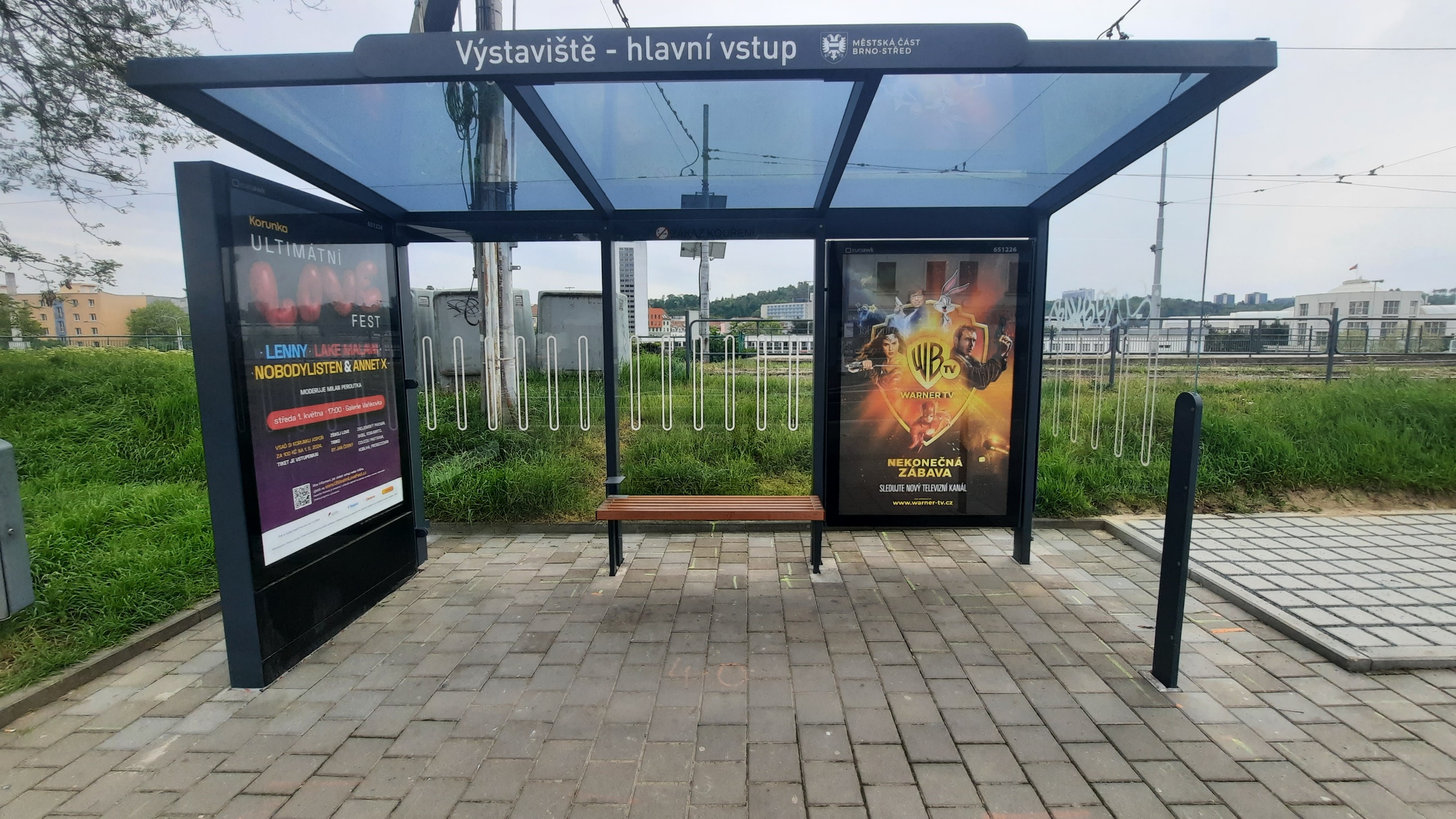 3
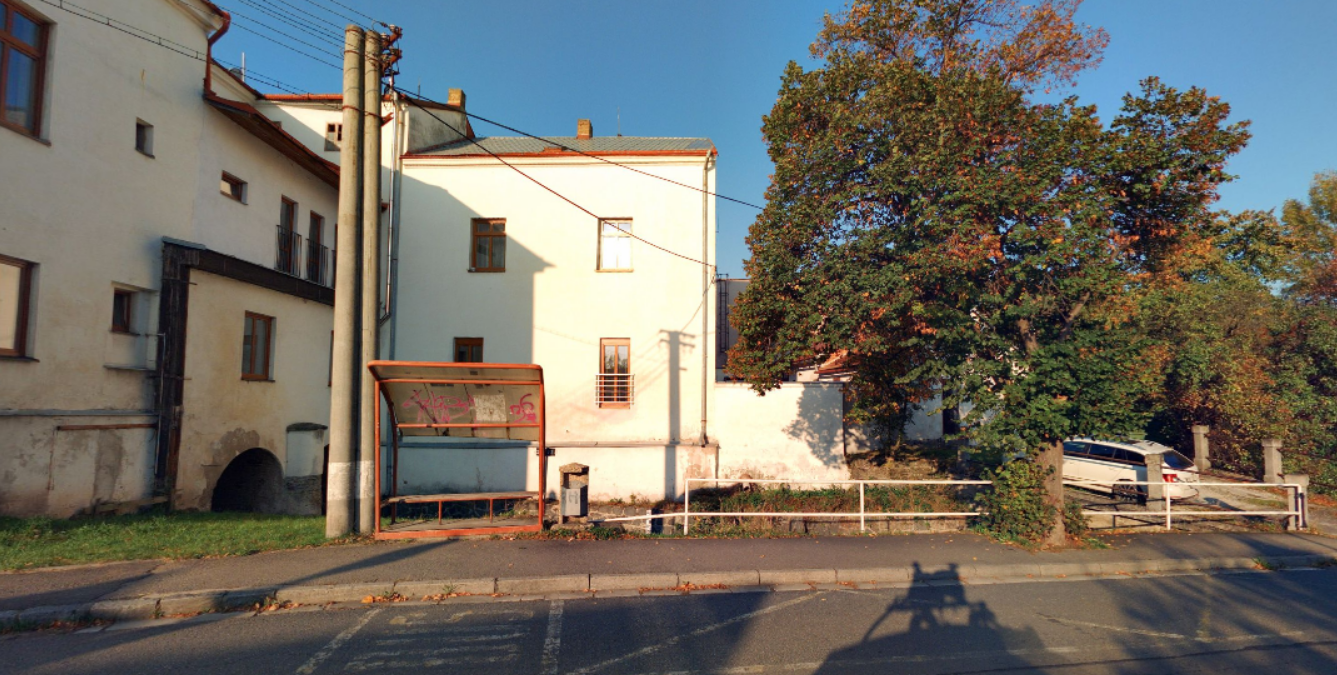 Krouna
4
Cíl strategie přístupnosti
Stanovit si priority s čím začít.
Začít přemýšlet o prostoru, službách a informacích s ohledem na jejich různé uživatele.
5
Druhy prostoru
fyzický prostor (exteriér)
nádraží, zastávky, náměstí, návsi, přechody, chodníky, vyhrazená parkovací stání, parkoviště, popelnice, sportoviště …
fyzický prostor (interiér)
městský/obecní úřad, nemocnice, školky, školy, kostely, obchody, restaurace, ordinace lékařů, pošty, nádraží …
virtuální prostor (weby, aplikace, sociální sítě)
městský web, obecní weby, web MASky, weby dopravců, weby zdravotnických zařízení, registrační formuláře …
prostor dopravních prostředků
autobusy, vlaky, sanitky, senior taxi, taxi, sdílená auta, toalety v dopravních prostředcích, osvětlení, zvuk, wifi …
vzdělávací prostory
třídy, jídelny, tělocvičny, kabinety, družiny …
gastroprostory
lepek, laktóza, vege, vegan, kombinace, alergie na vybrané potraviny …
6
Hlavní cílová skupina
obyvatelé (ti, co zde reálně bydlí)
uživatelé (ti, co zde nebydlí, ale třeba zde pracují, studují, nakupují, někoho zde navštěvují)
turisté (návštěvníci Betléma, Veselého kopečku, Planety Hlinsko, Čertoviny …)
chalupáři, chataři
7
Vedlejší cílová skupina
pohybově znevýhodnění
zrakově znevýhodnění
sluchově znevýhodnění
psychicky znevýhodnění
mentálně znevýhodnění
děti (výška, váha, délka soustředění, schopnost orientace, autonomie, jazyk)
rodiče s dětmi (kojení, krmení, přebalování, kočárky)
senioři
kombinace
…
8
Právní rámec
zákon č. 183/2006 Sb., o územním plánování a stavebním řádu (stavební zákon)
vyhláška č. 398/2009 Sb. - Vyhláška o obecných technických požadavcích zabezpečujících bezbariérové užívání staveb

vyhláška zrušena k 1.1.2024
aktuálně se pracuje na nové technické normě
„Přístupnost a bezbariérové užívání“
9
Chodník - linie
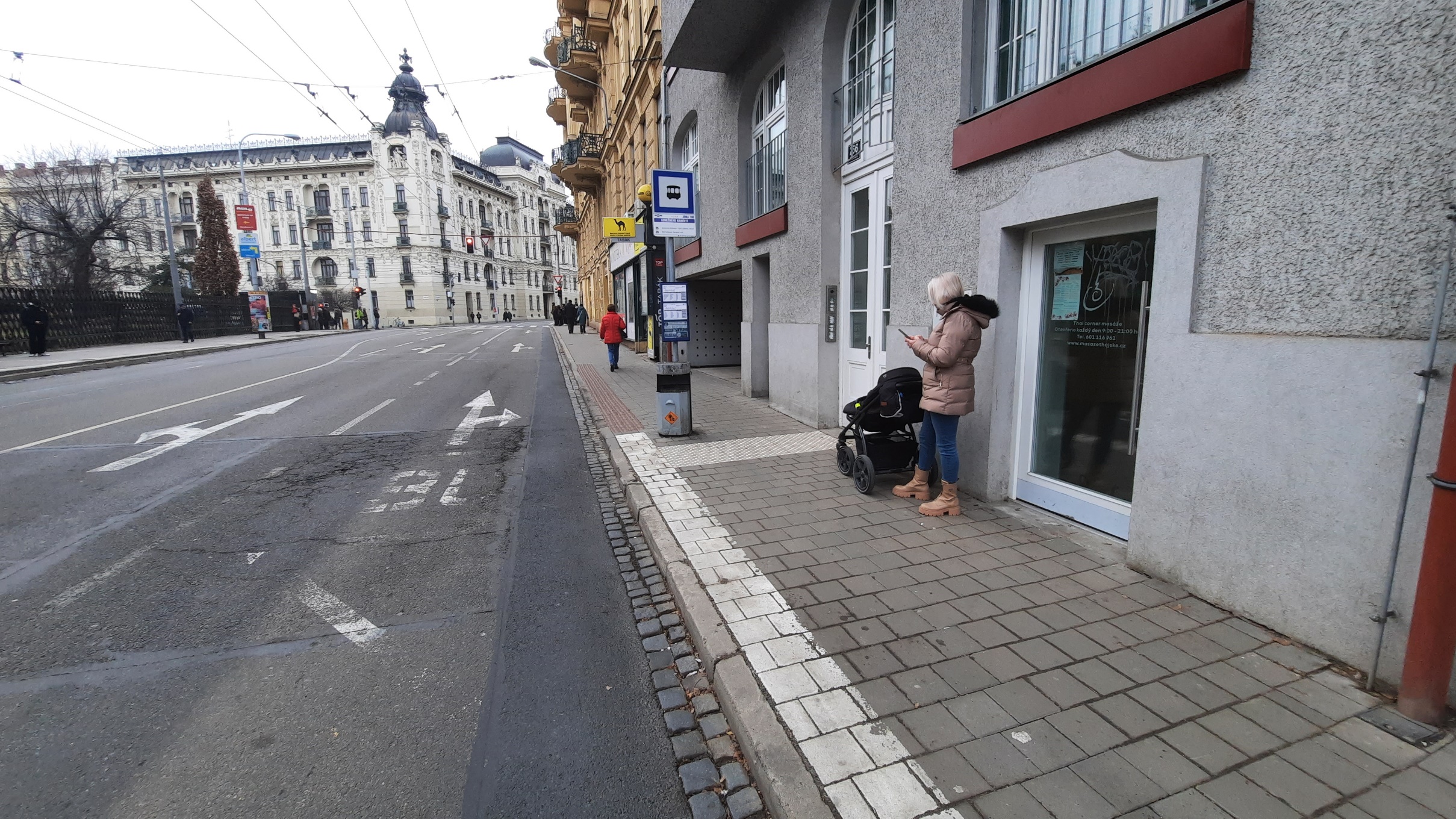 10
Chodník - linie
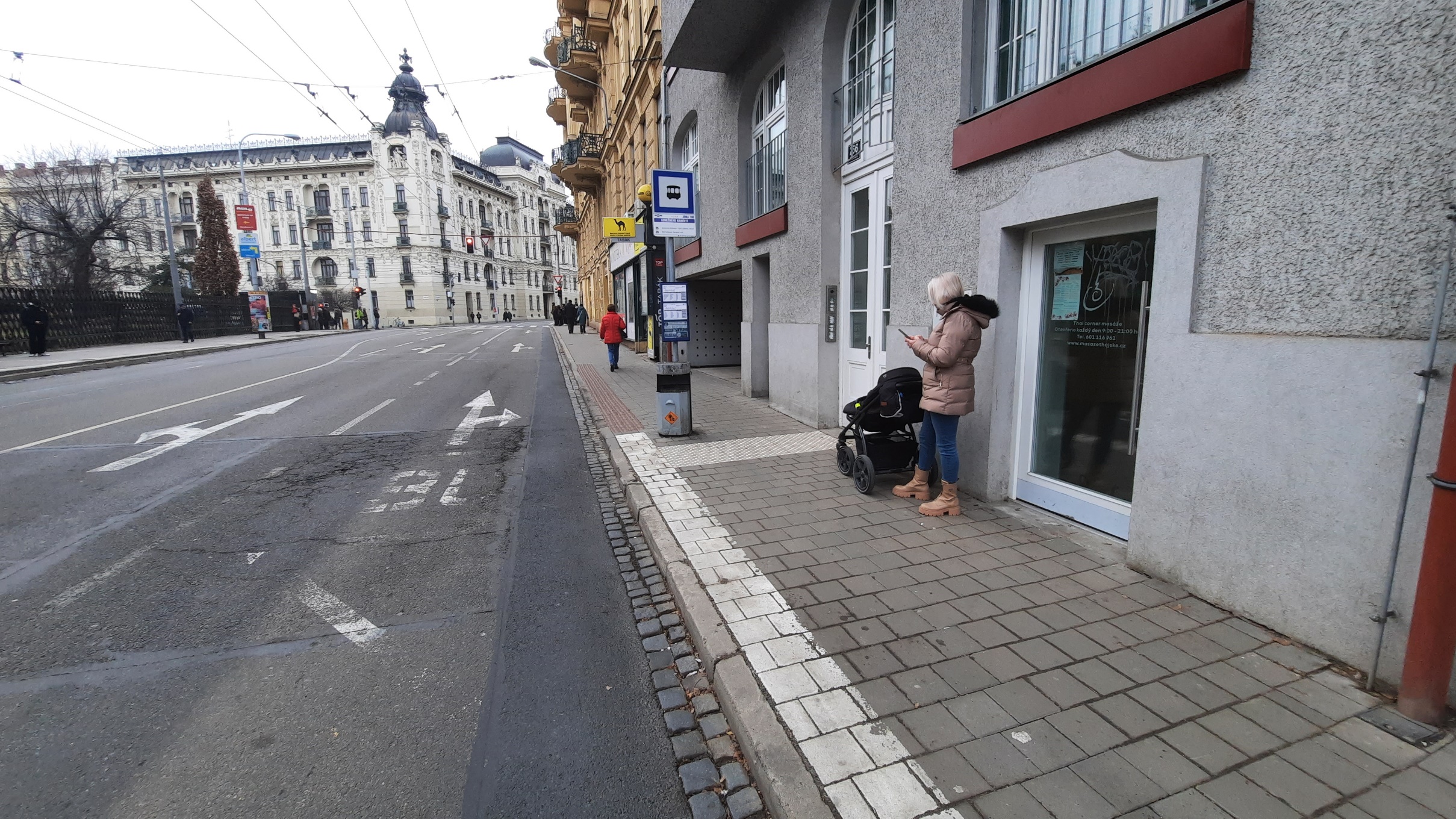 11
Chodník - linie
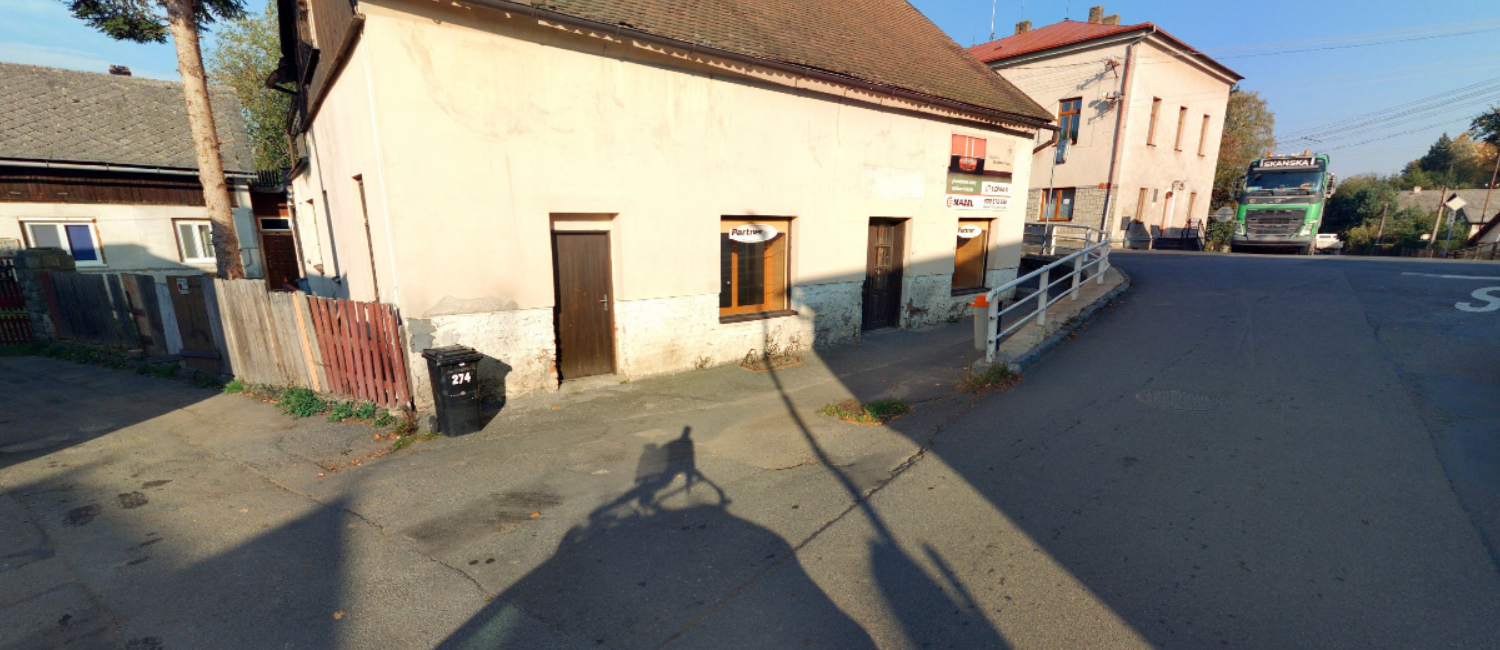 Krouna
12
Chodník - linie
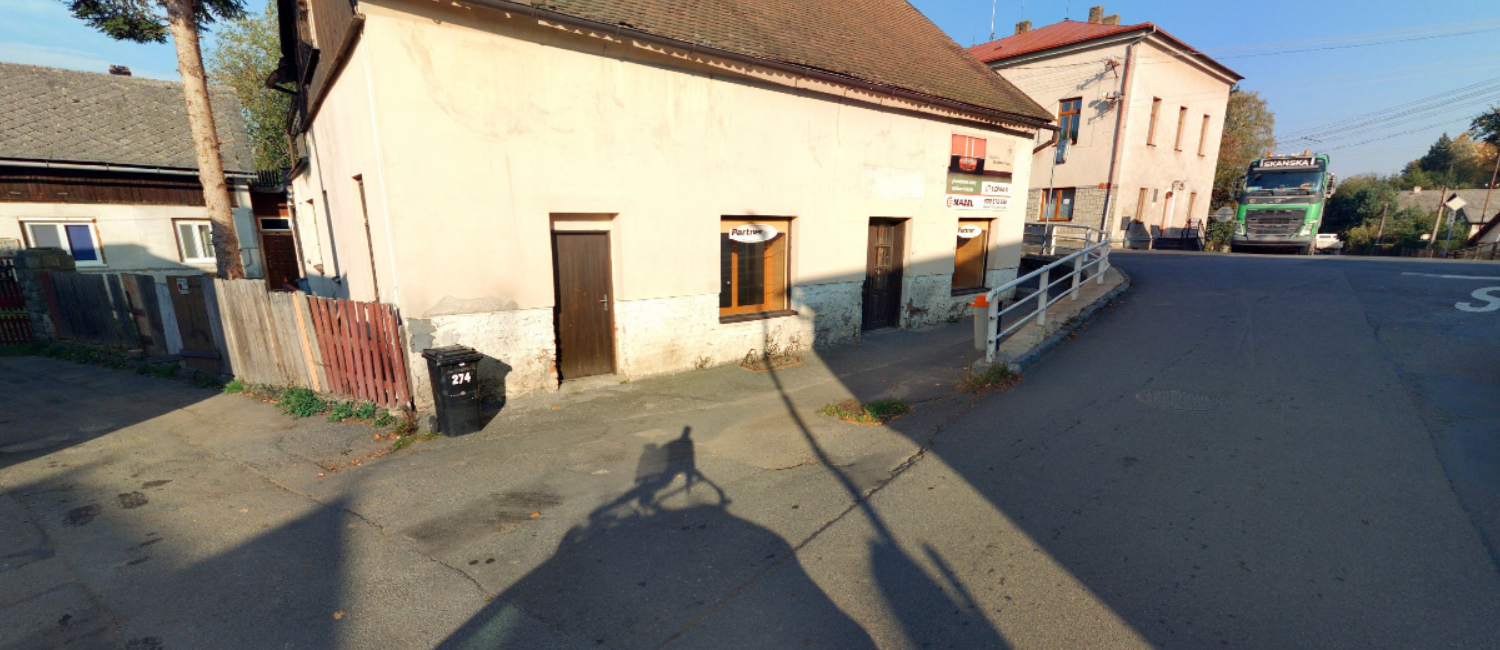 Krouna
13
Chodník – zúžení chodníku – bod
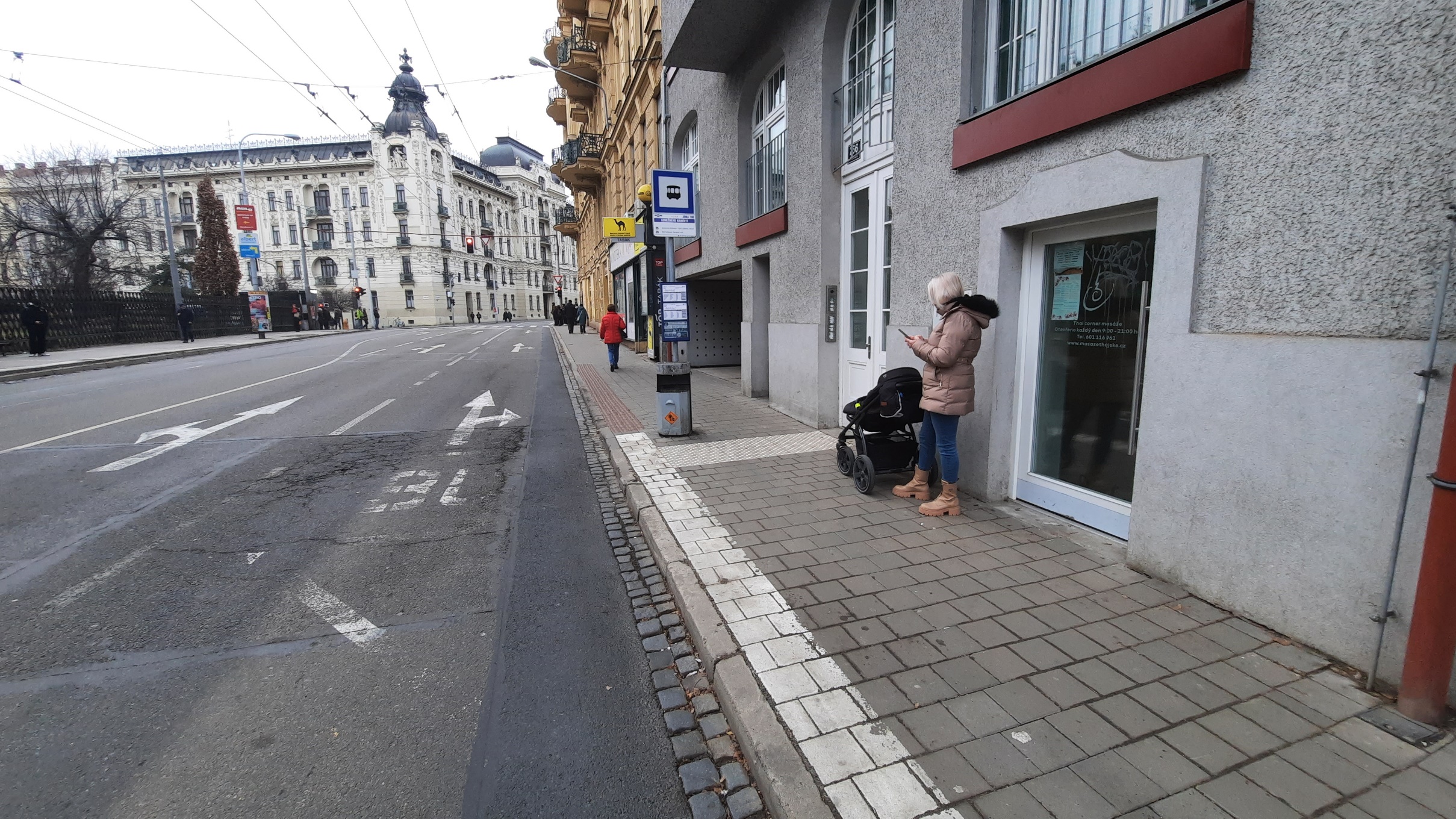 Komunikace pro chodce musí mít celkovou šířku nejméně 1500 mm.
Technické vybavení komunikace lze v odůvodněných případech umístit tak, že bude průchozí prostor místně zúžen až na 900 mm.
14
Chodník – zúžení chodníku – bod
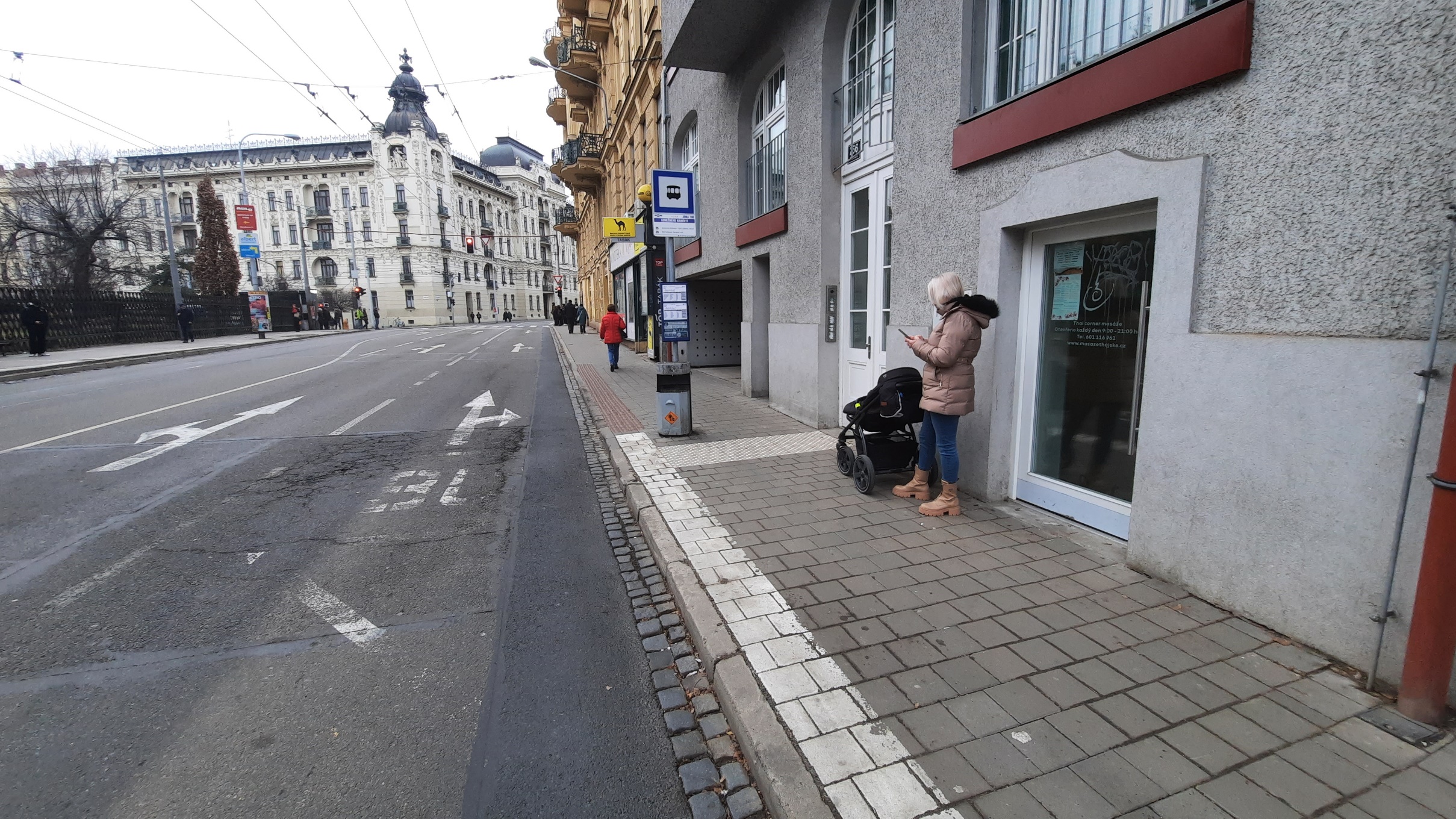 800
Komunikace pro chodce musí mít celkovou šířku nejméně 1500 mm.
1500
Technické vybavení komunikace lze v odůvodněných případech umístit tak, že bude průchozí prostor místně zúžen až na 900 mm.
15
Chodník – přechod pro chodce – bod
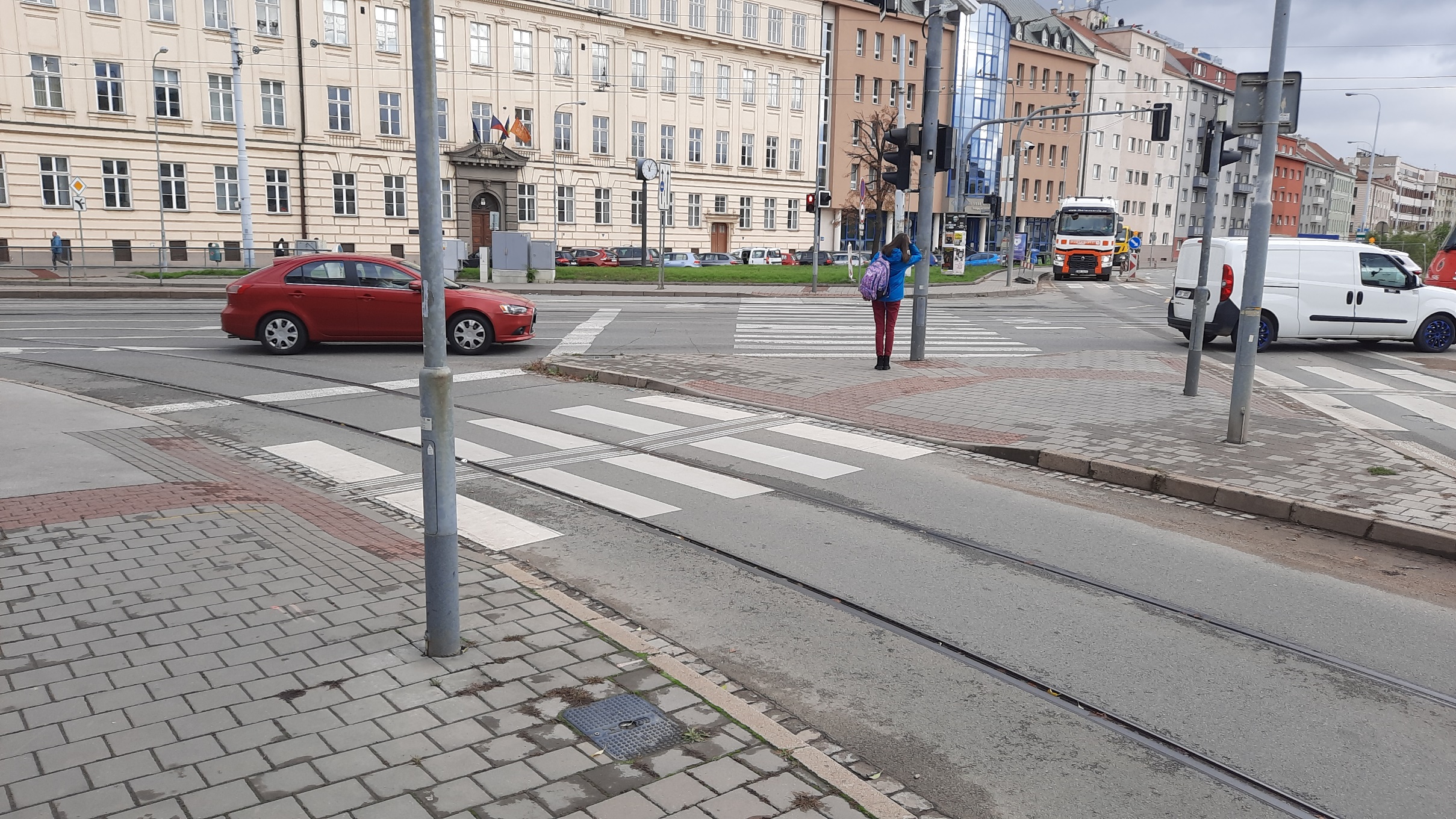 bod
bod
bod
bod
Tlačítko pro ovládání signalizace chodci musí být umístěno ve výšce maximálně 1200 mm od úrovně komunikace pro chodce.
16
Chodník – snížení obrubníku – bod
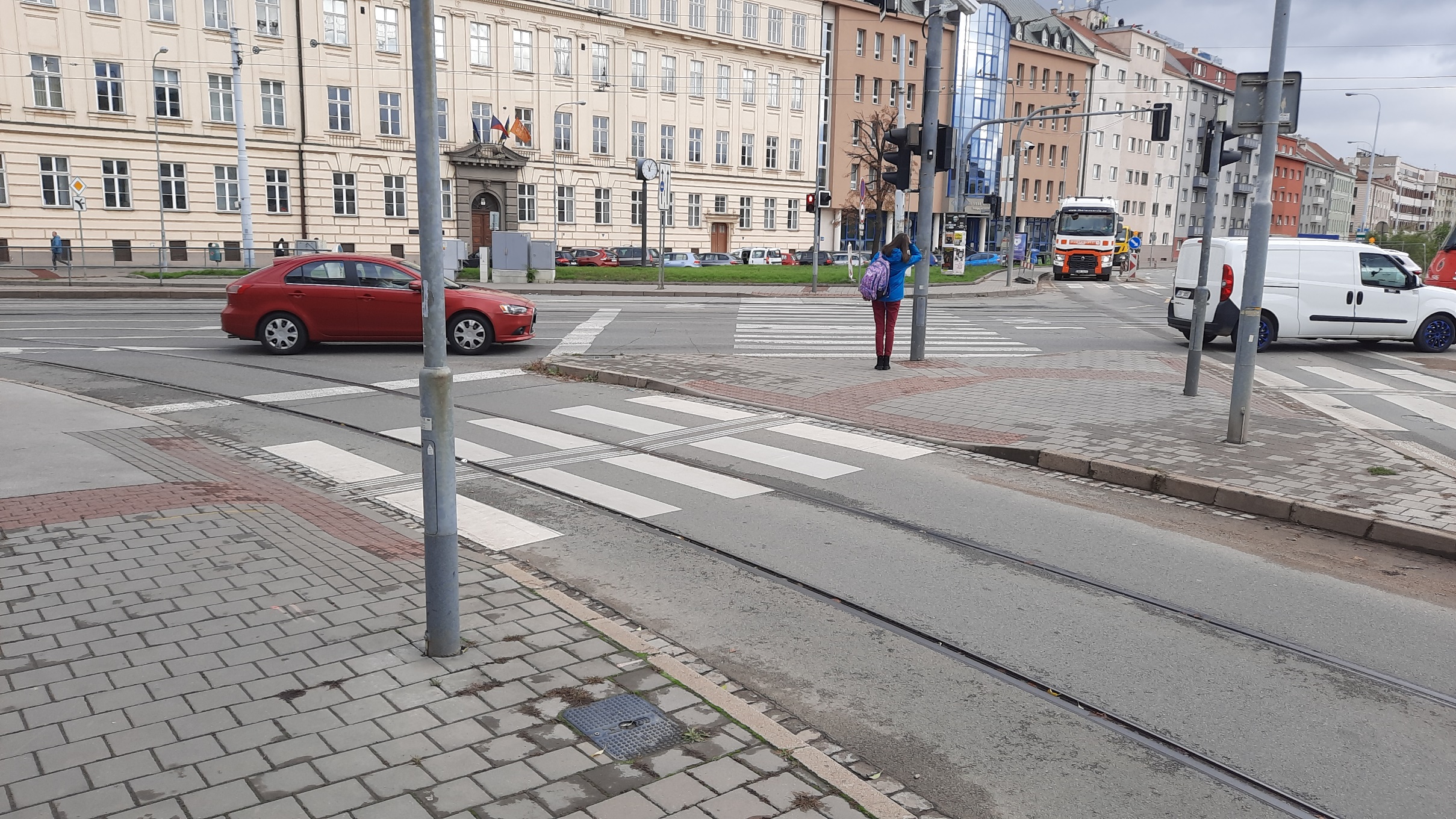 bod
bod
bod
bod
bod
bod
Výškové rozdíly na komunikacích pro chodce nesmí být vyšší než 20 mm, jinak musí být řešeny výtahy nebo v odůvodněných případech u změn dokončených staveb zdvihacími plošinami.
17
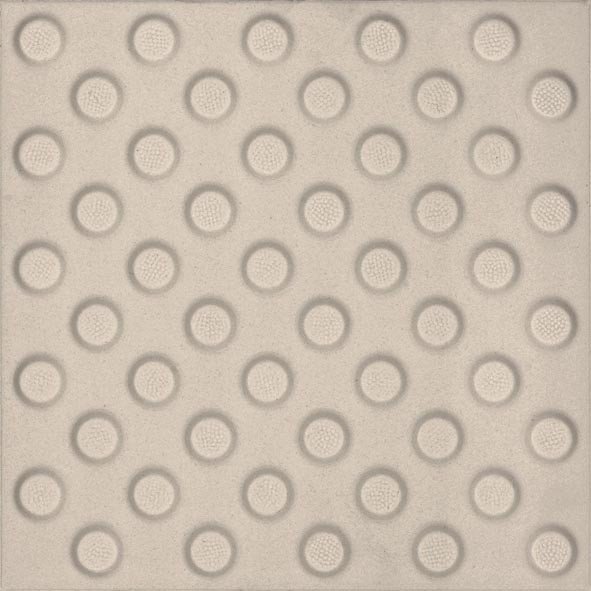 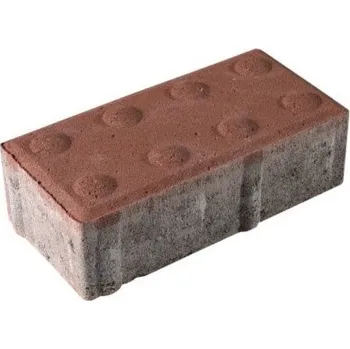 Chodník – hmatná dlažba
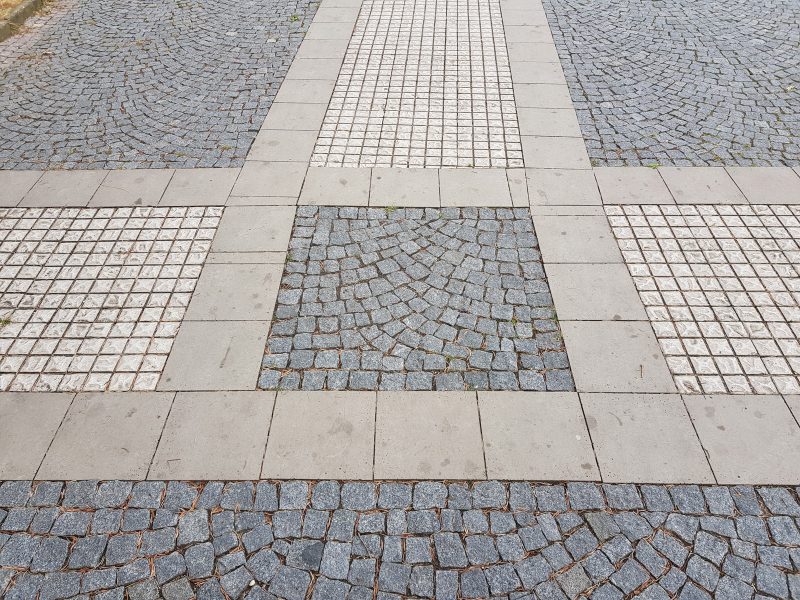 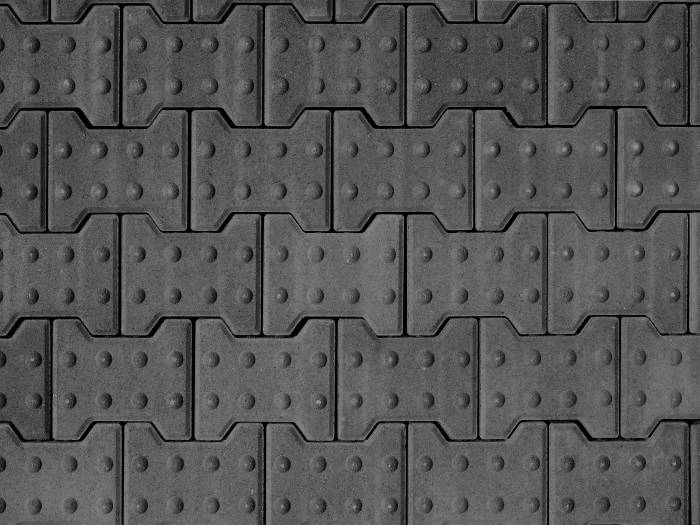 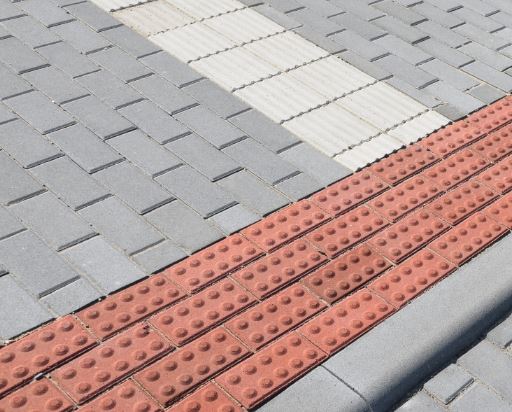 18
Chodník – varovný pás – bod
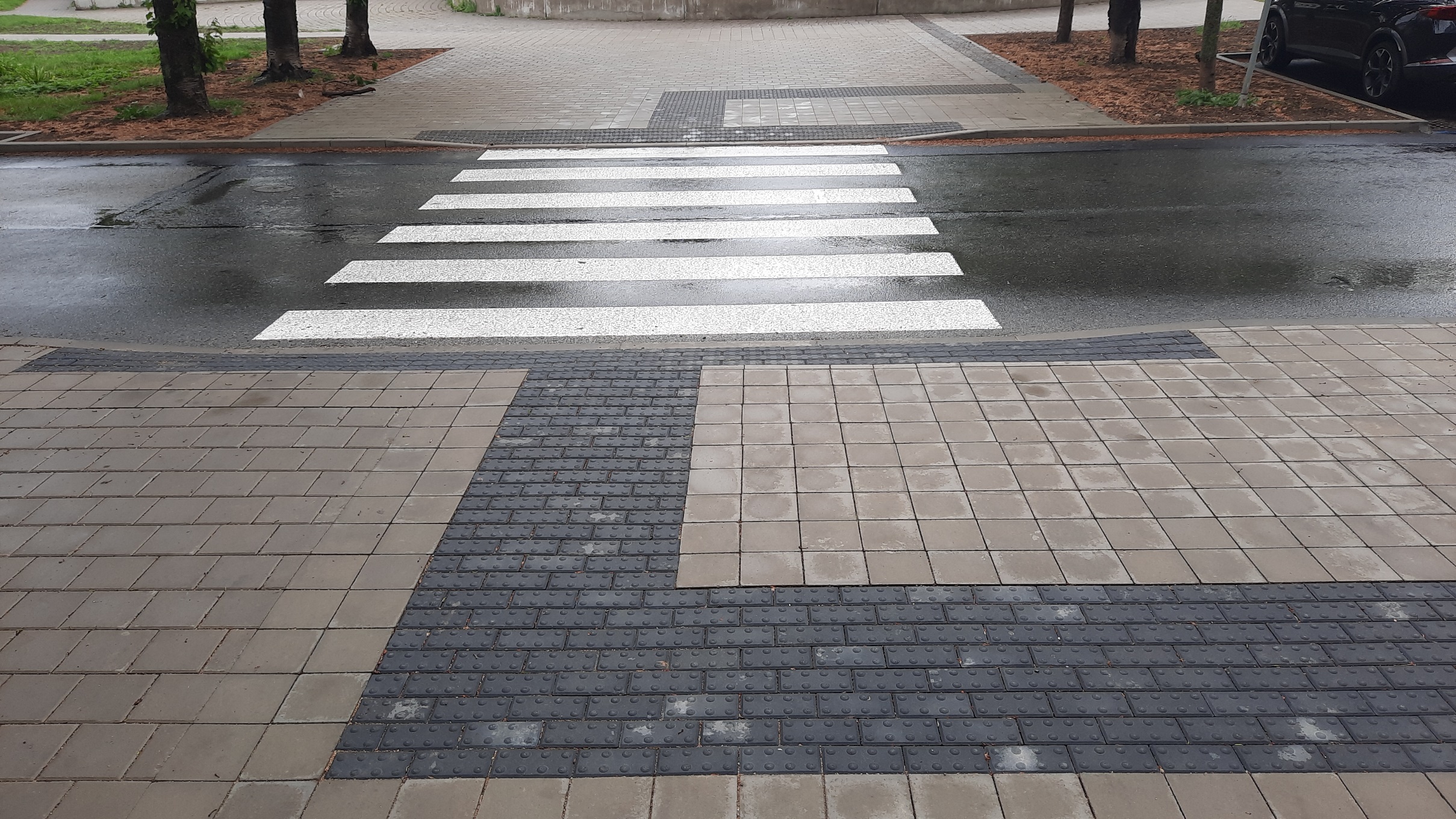 bod
přechod pro chodce
bod
19
Chodník – varovný pás – bod
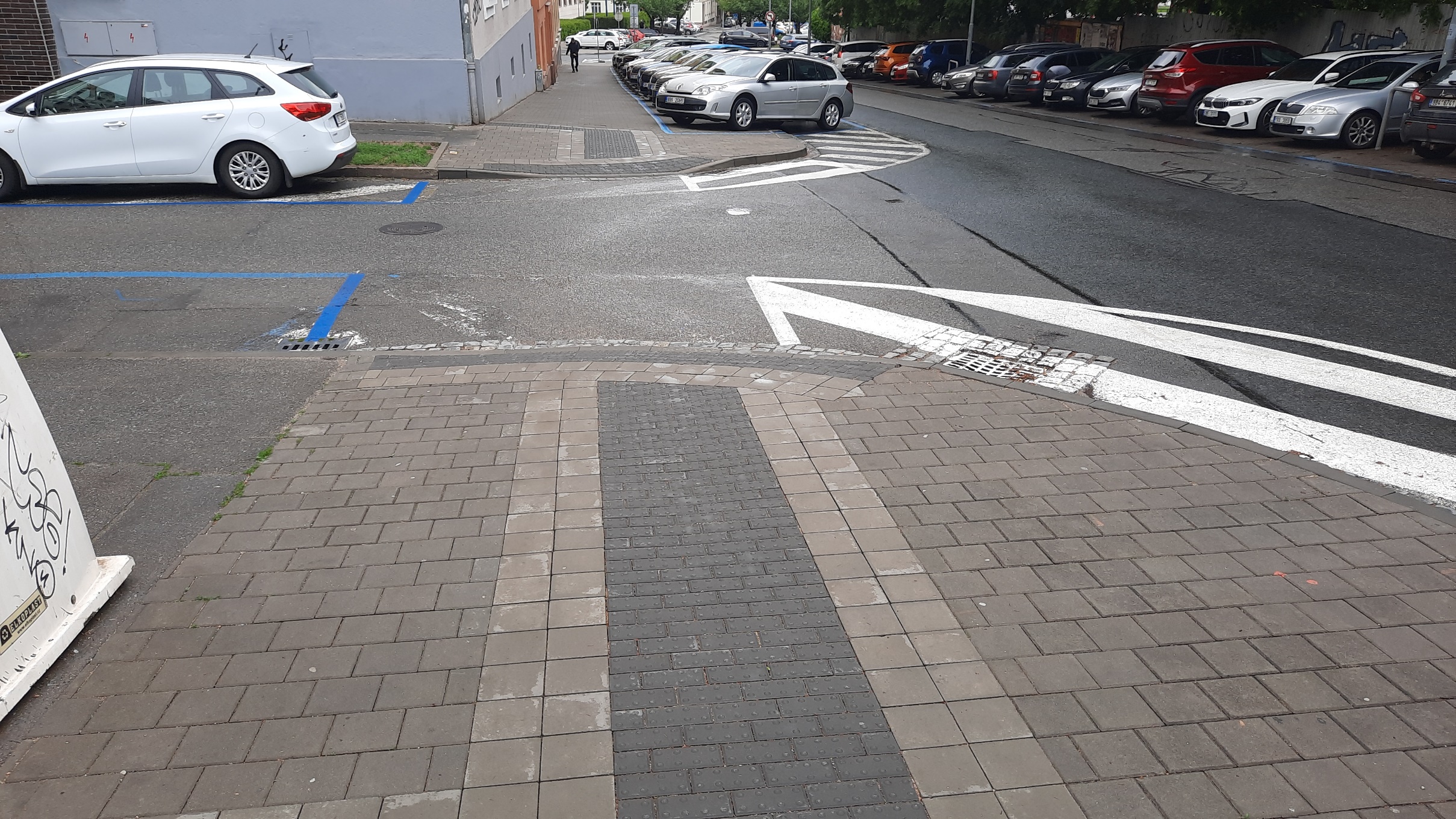 bod
místo pro přecházení
bod
20
Chodník – signální pás – bod
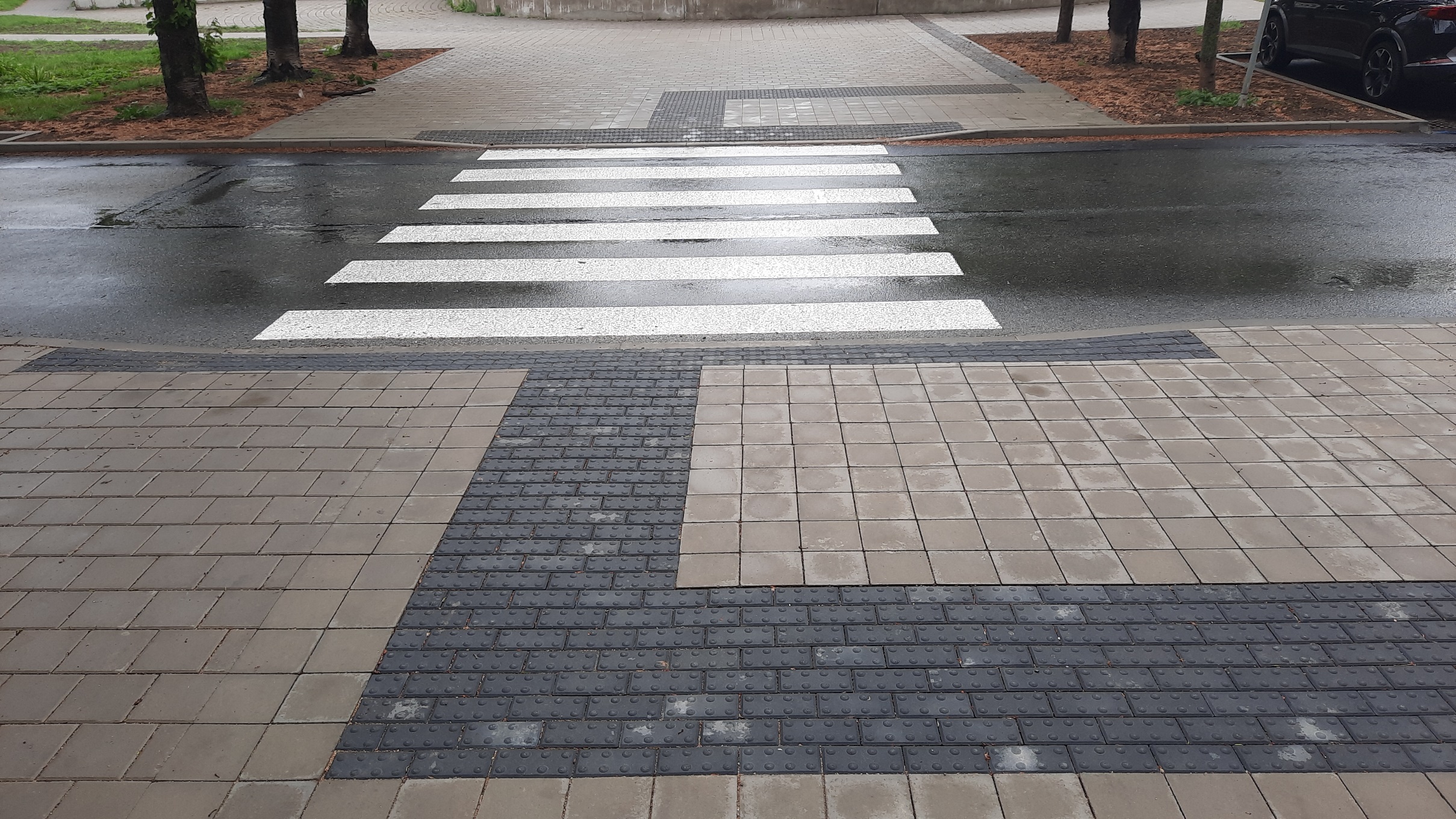 bod
přechod pro chodce
bod
21
Chodník – signální pás – bod
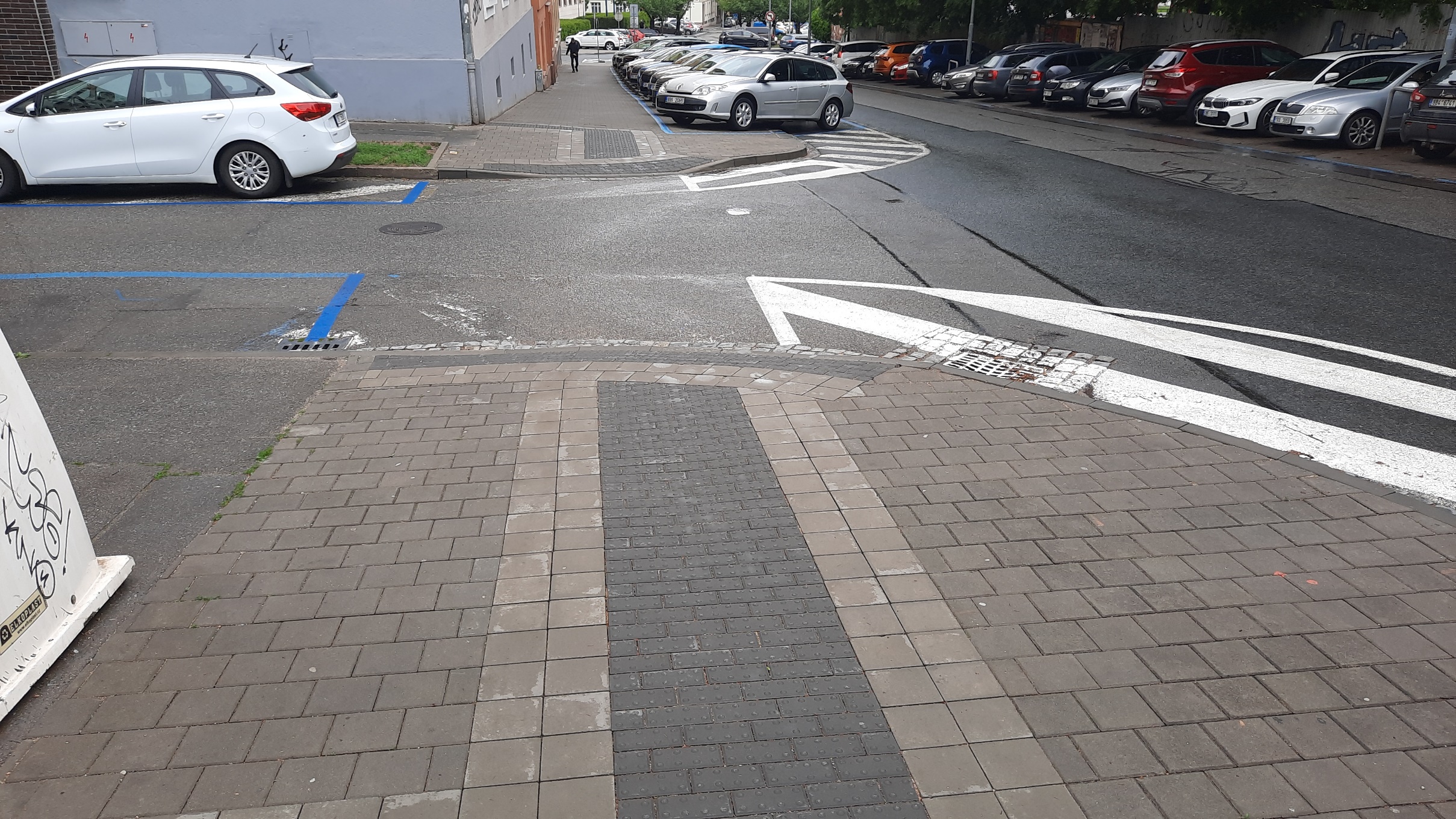 bod
místo pro přecházení
bod
22
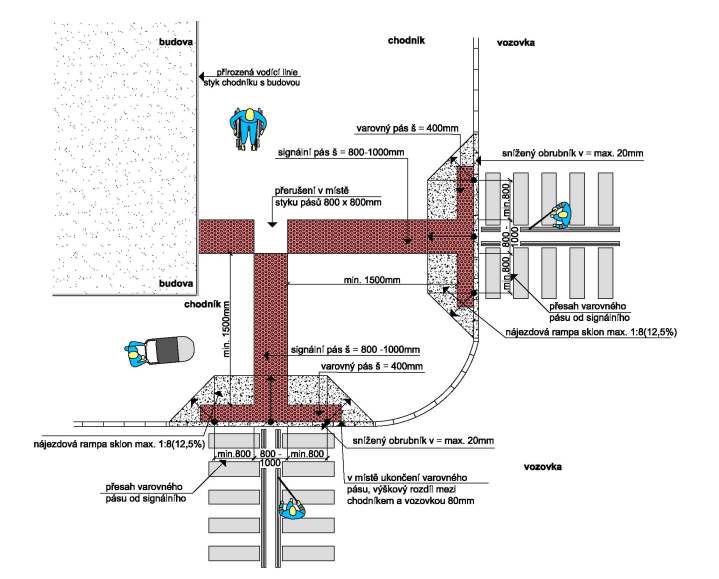 23
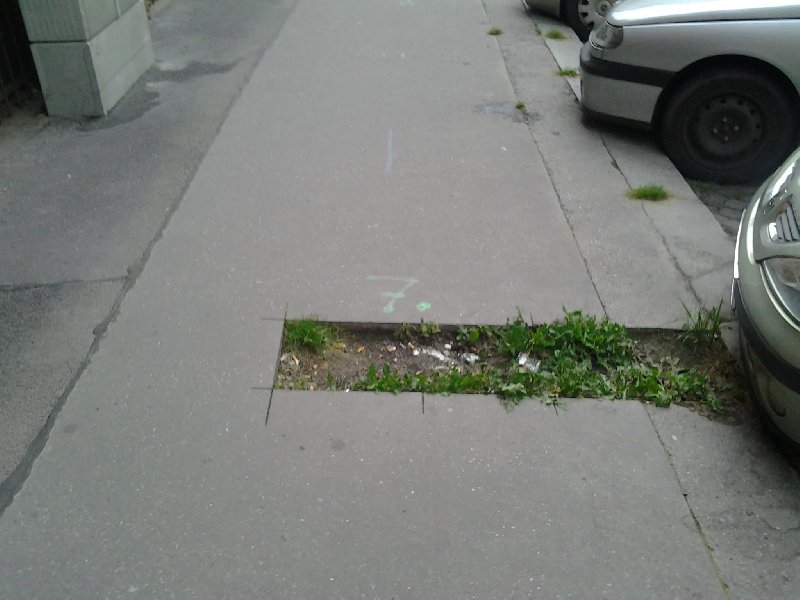 Chodníkvelká nerovnost/schod/díra bod
bod
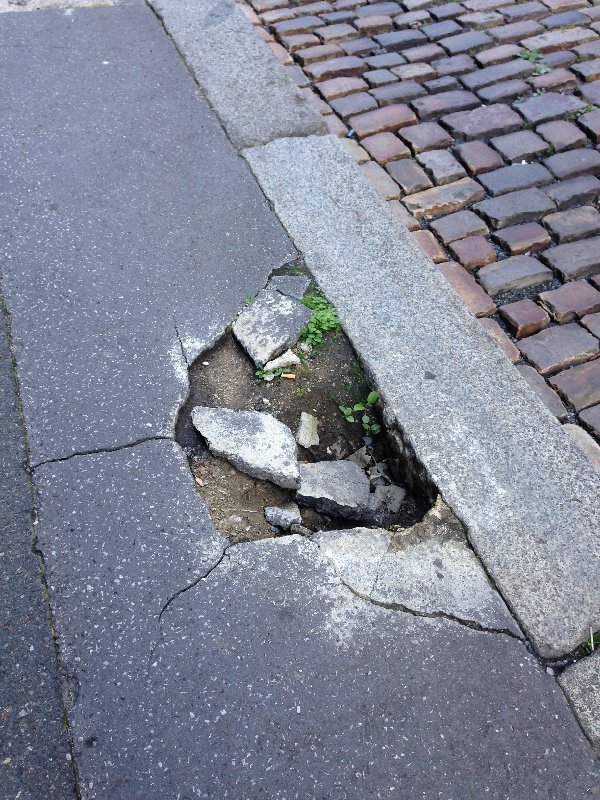 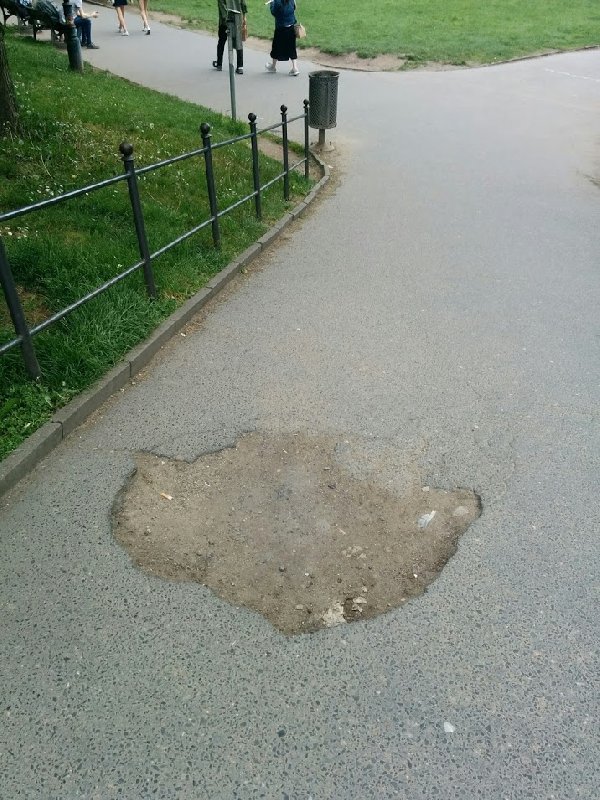 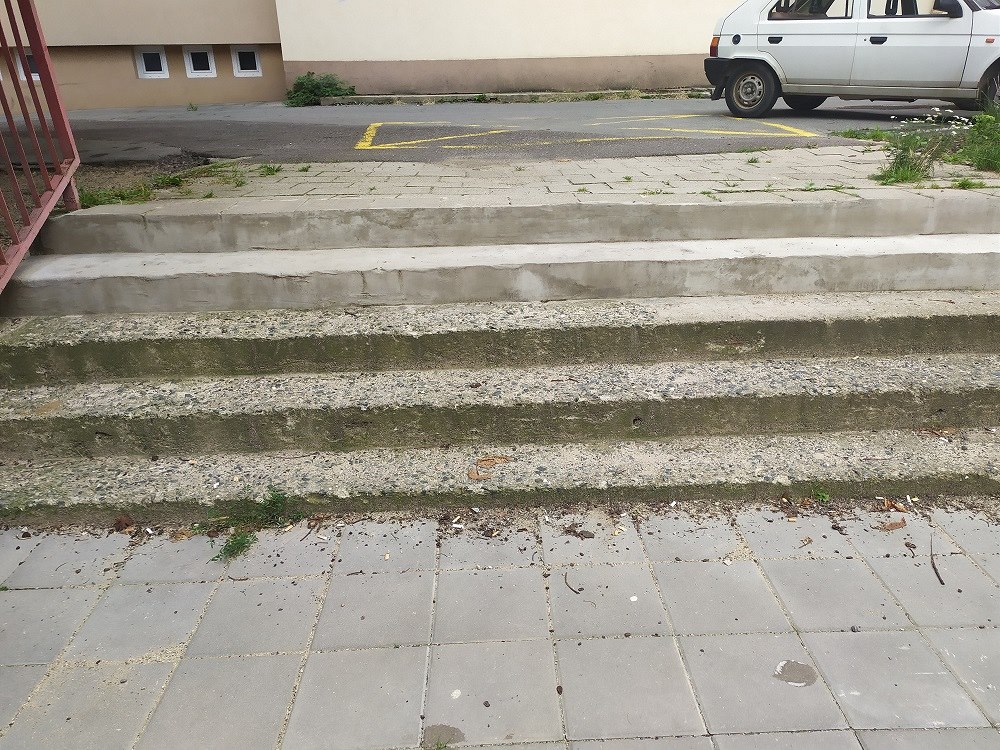 bod
bod
bod
24
zastávka MHD/VHD
25
SŽDC
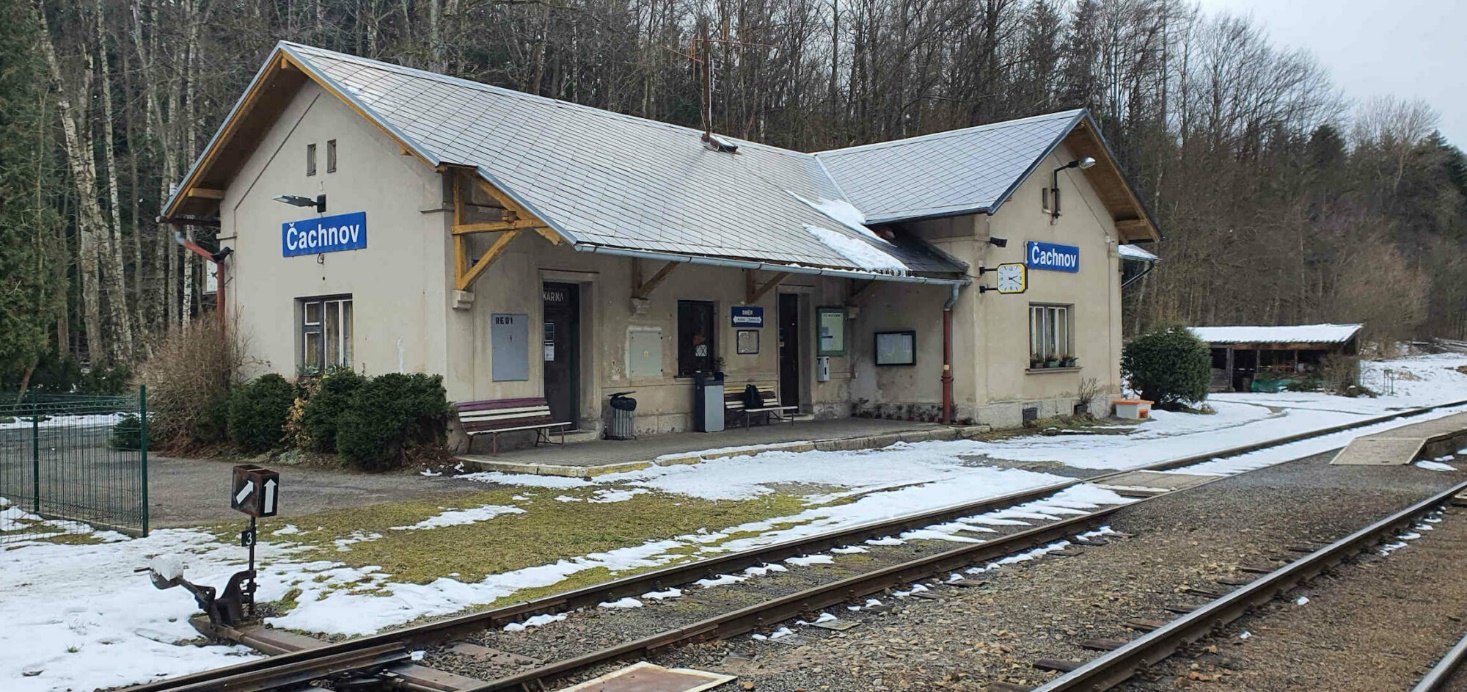 26
Autobusové zastávky
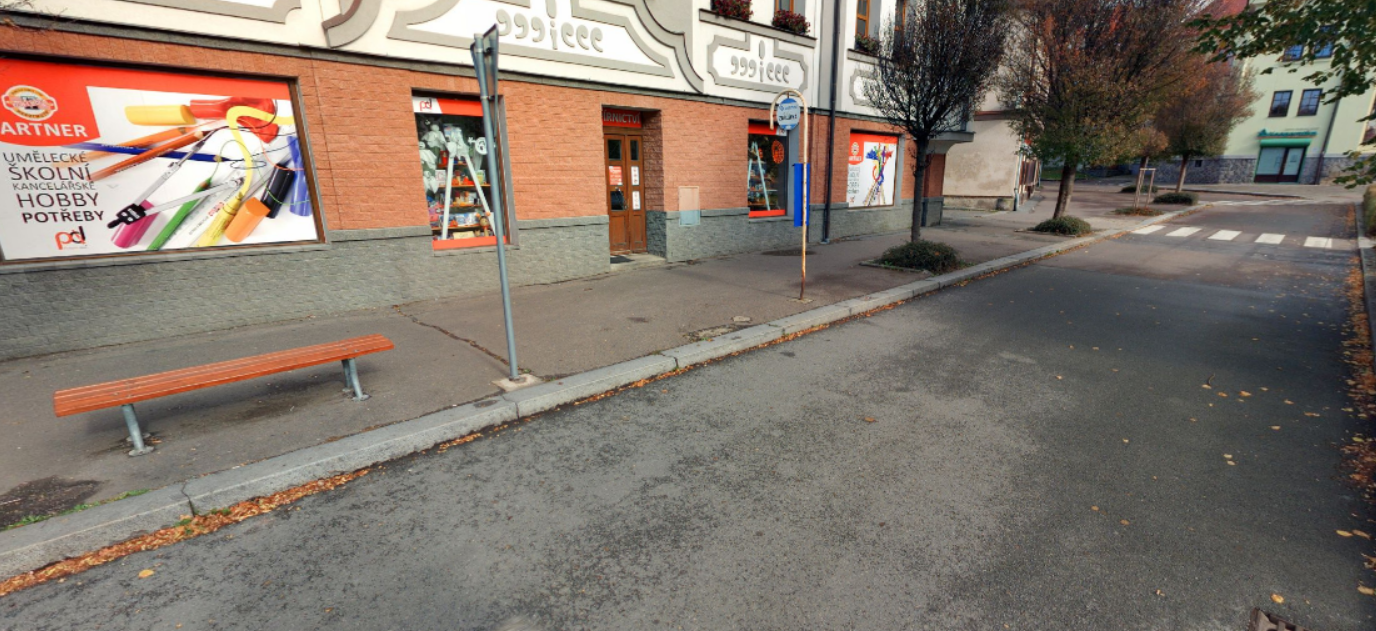 Hlinsko
27
Autobusové zastávky
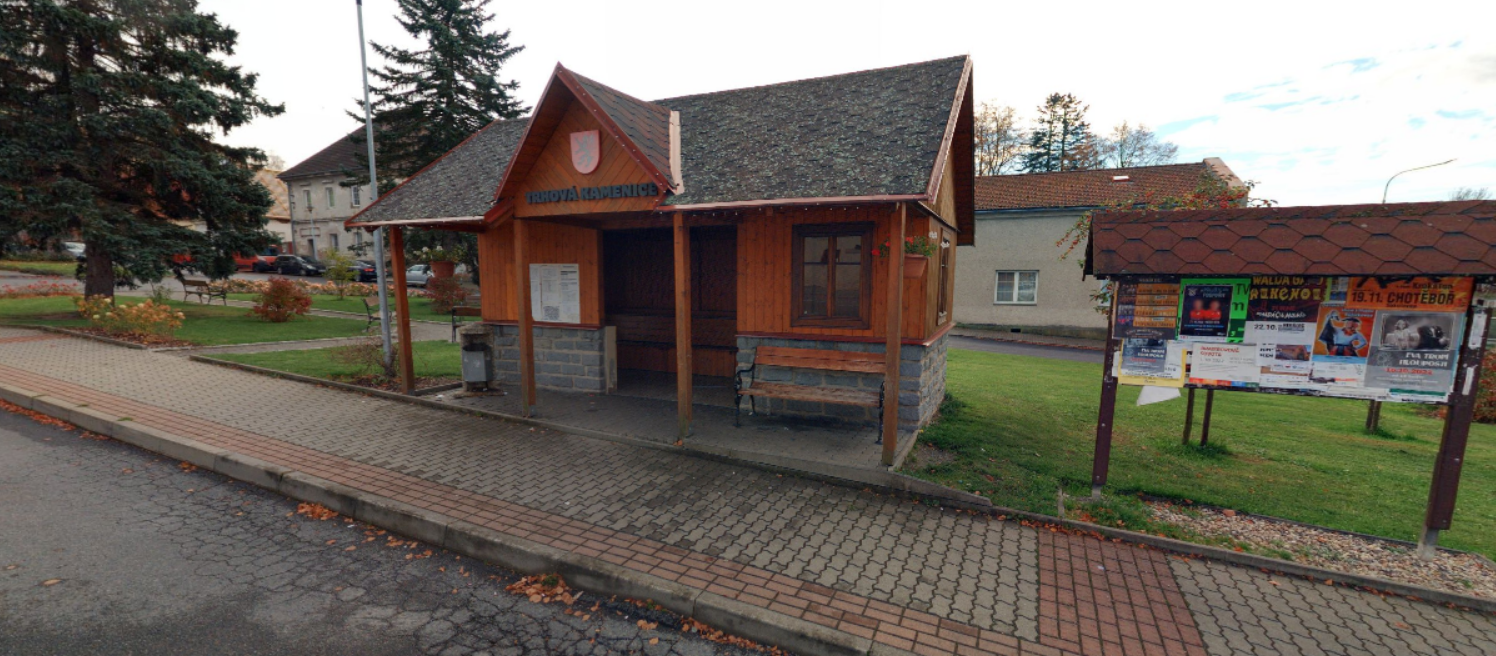 Trhová Kamenice
28
Autobusové zastávky
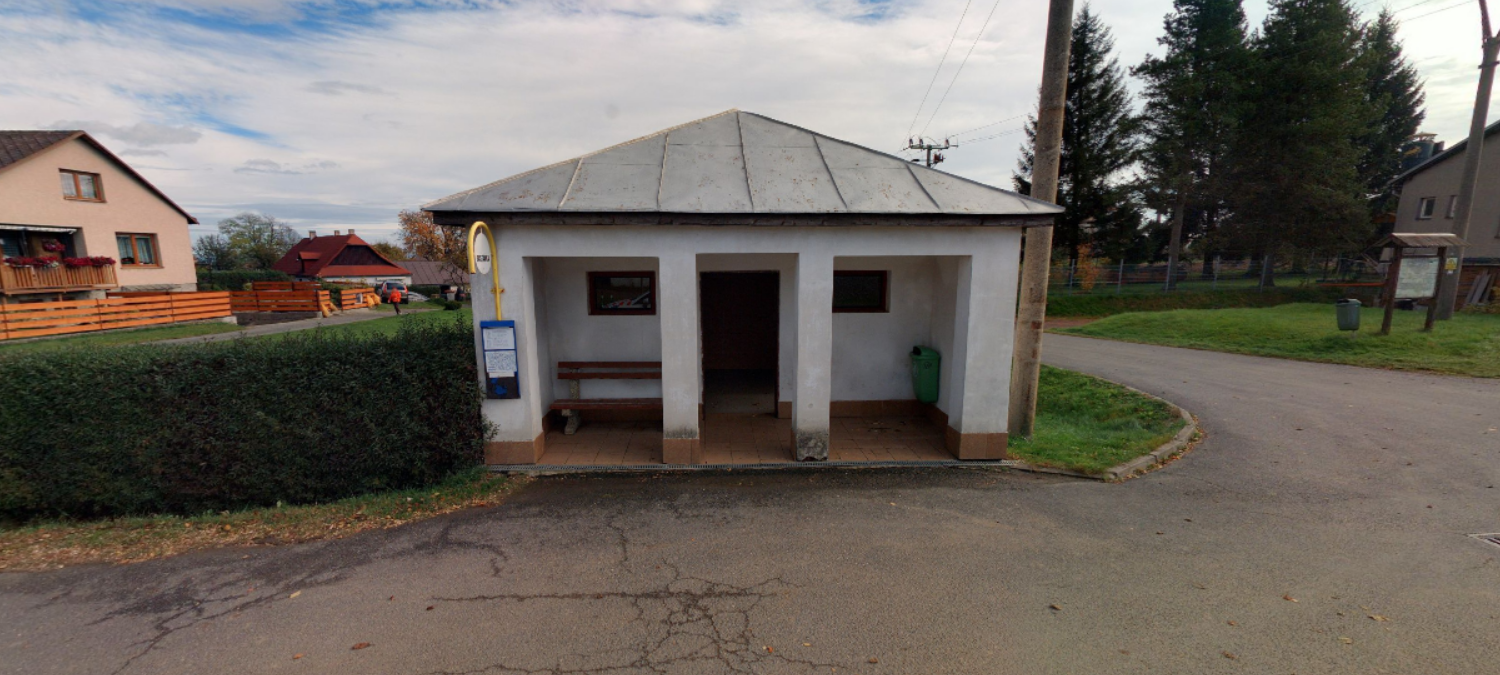 Dědová
29
Autobusové zastávky - bod
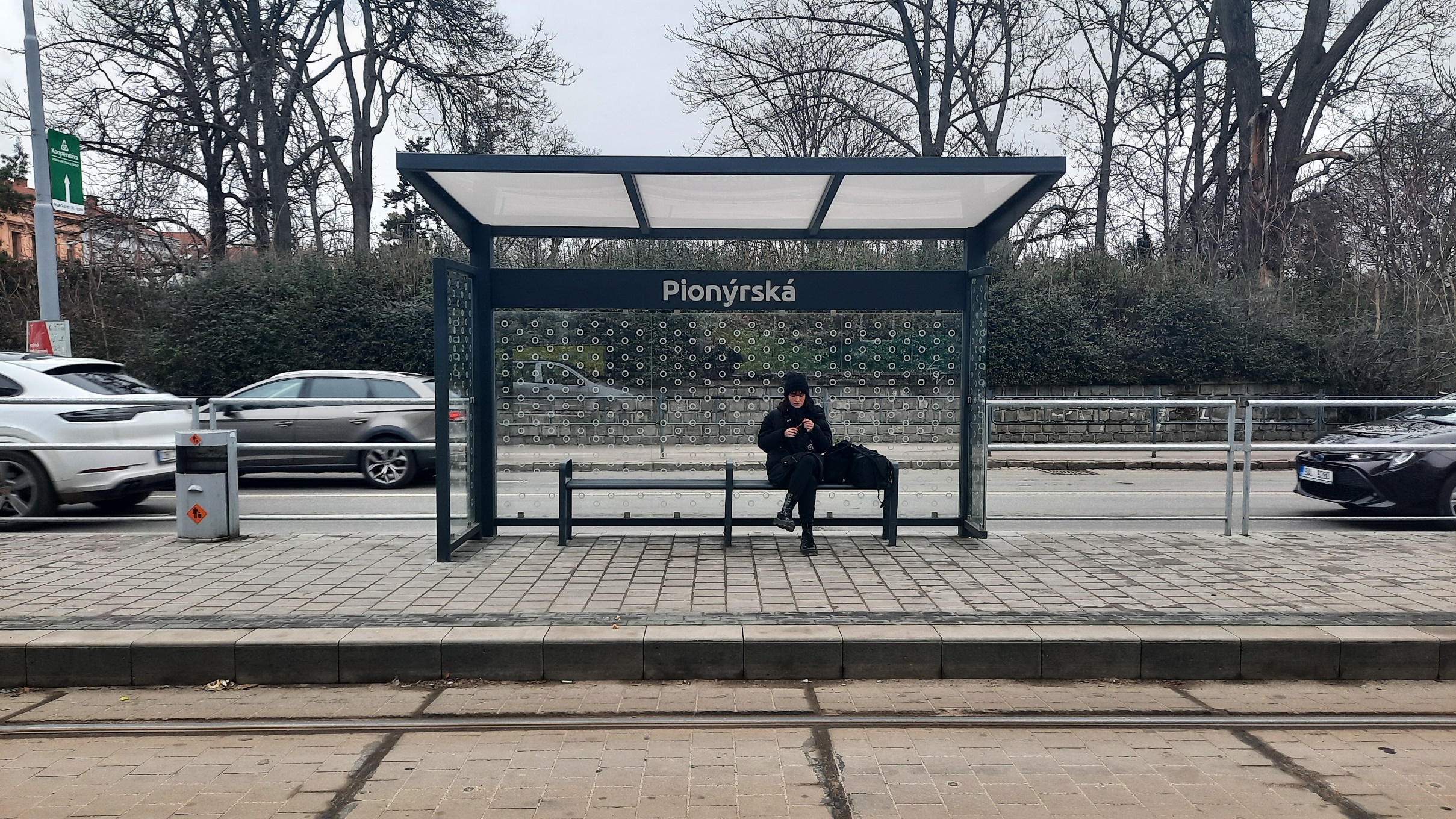 30
Autobusové zastávky - bod
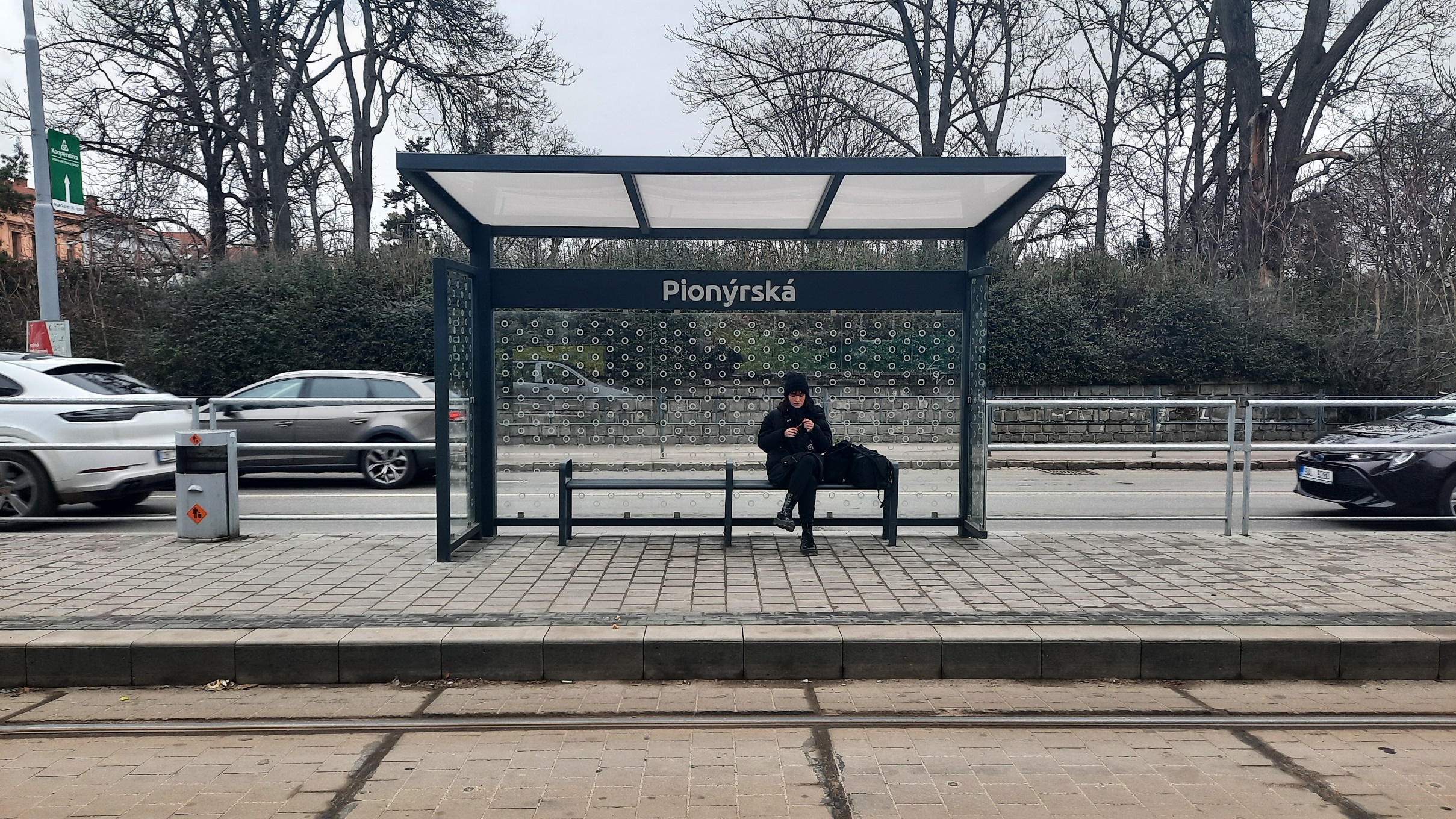 přístřešek
nástupní hrana
31
Autobusové zastávky - bod
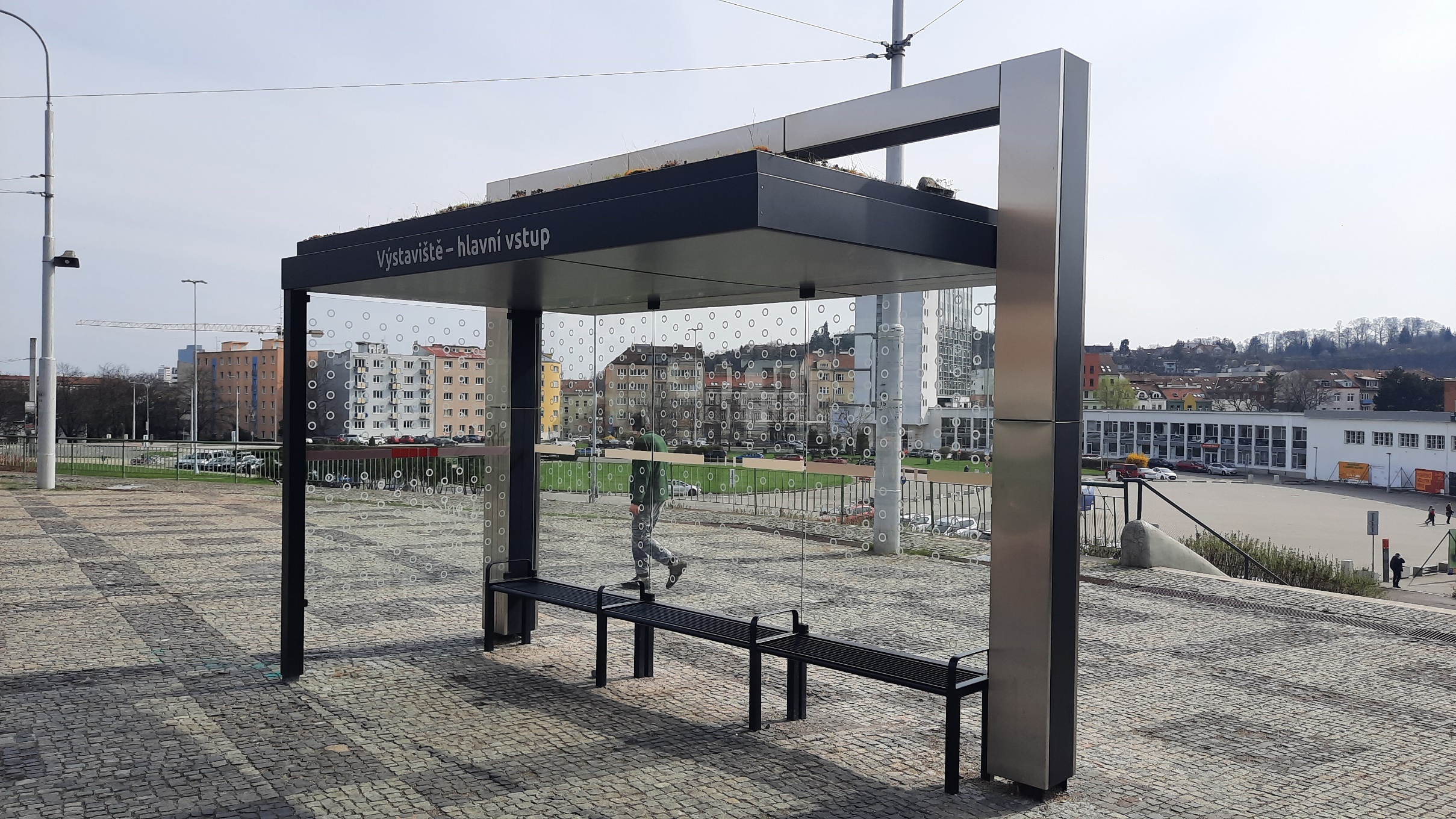 přístřešek
lavička
32
Autobusové zastávky - bod
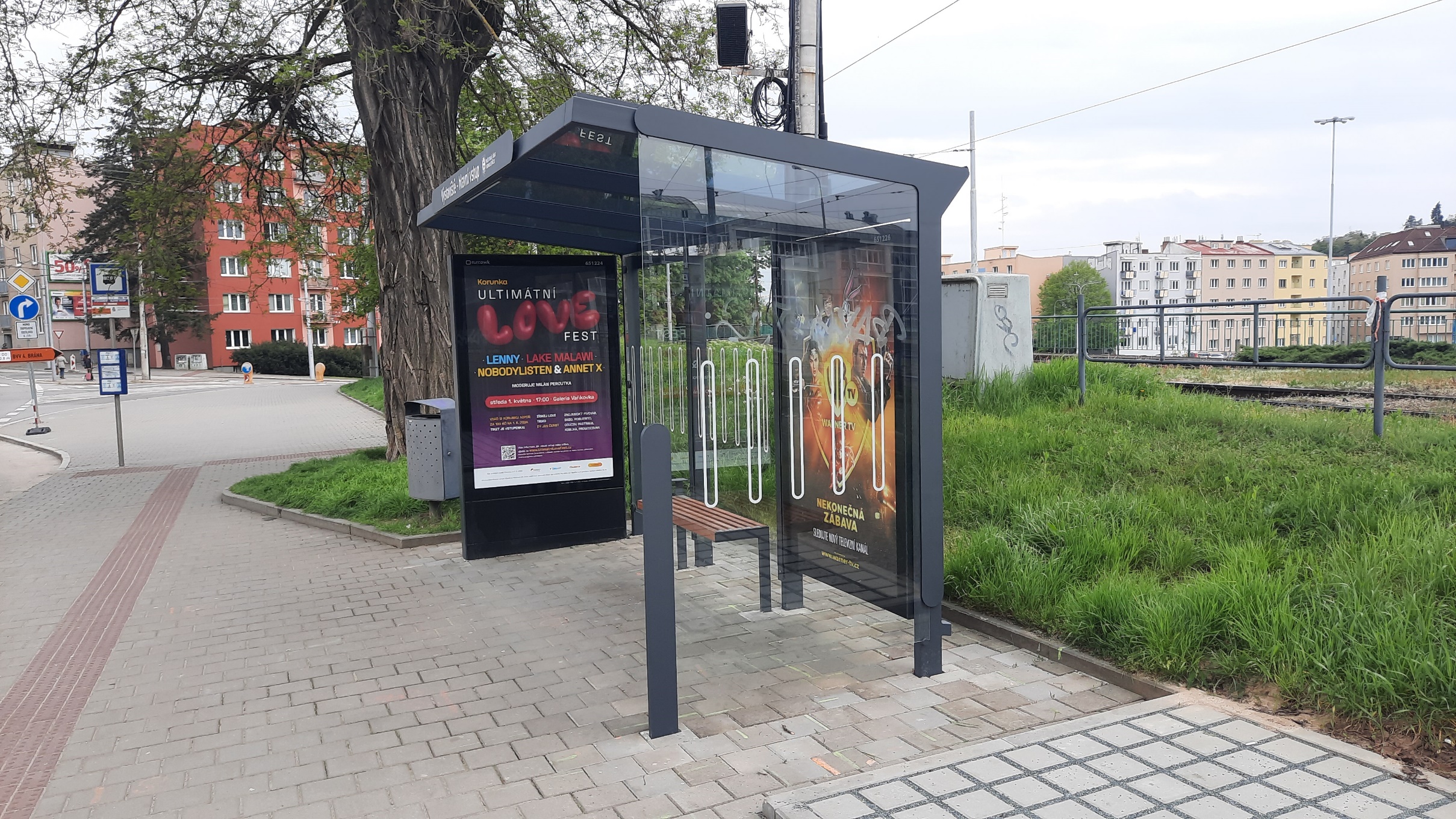 označník
přístřešek
signální pás
33
Autobusové zastávky - bod
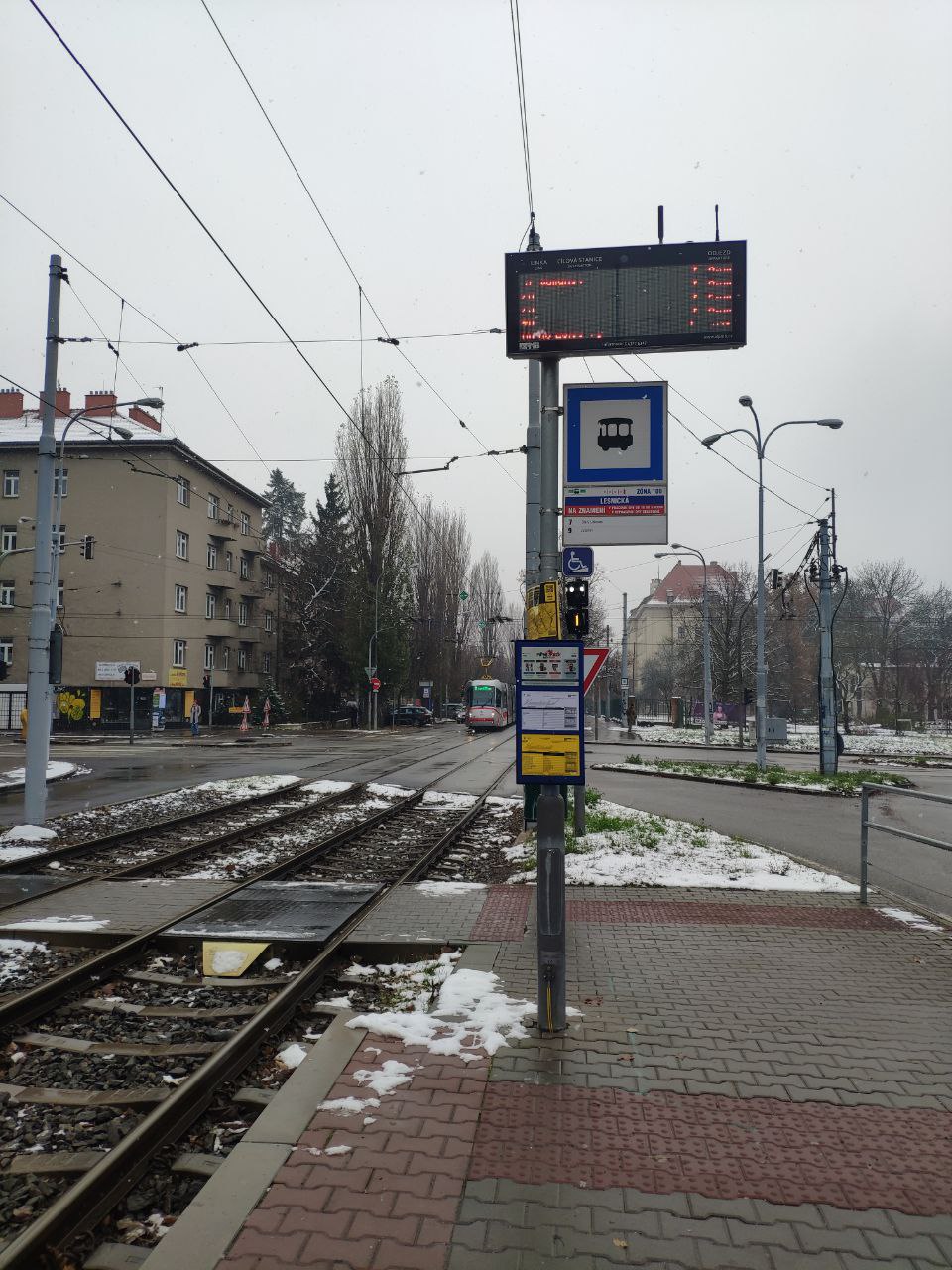 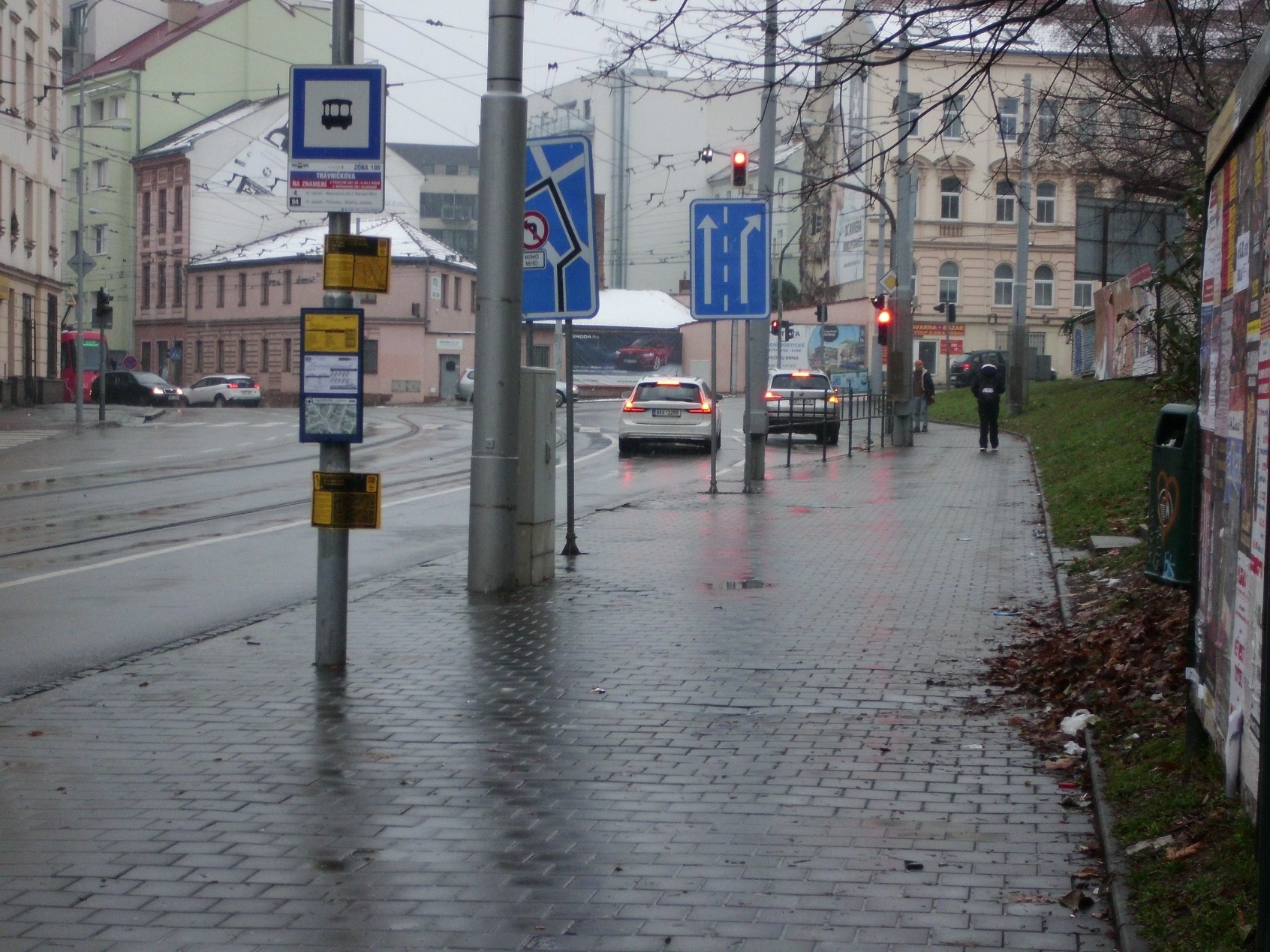 označník
označník
signální pás
34
Autobusové zastávky – bod
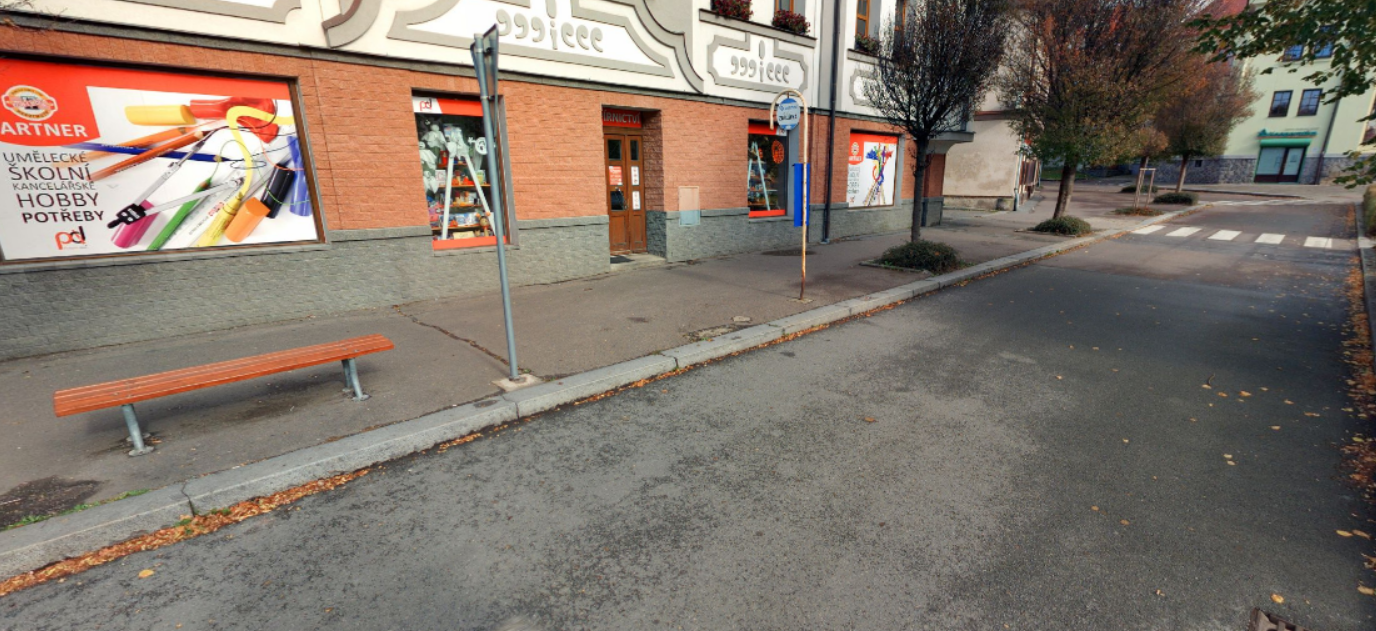 označník
lavička
nástupní hrana
Hlinsko
35
Autobusové zastávky – bod
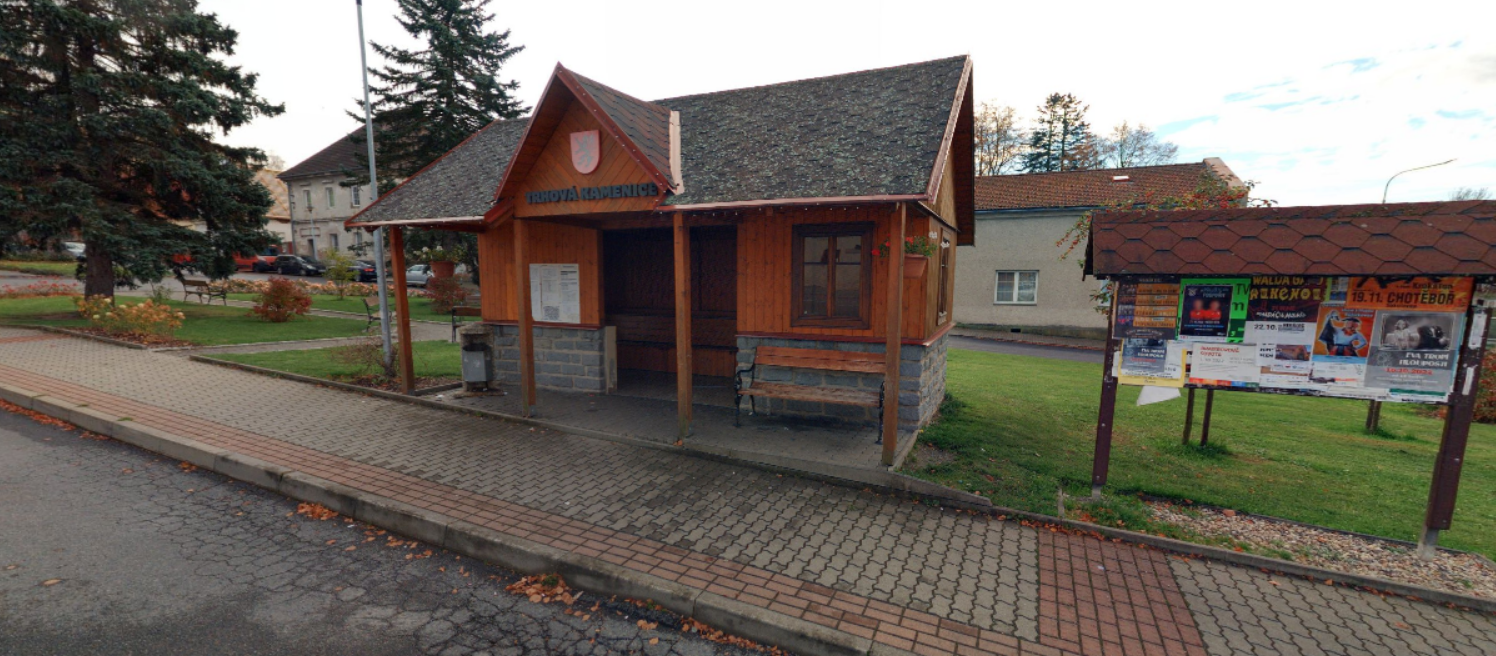 přístřešek
nástupní hrana
lavička
Trhová Kamenice
36
Autobusové zastávky – bod
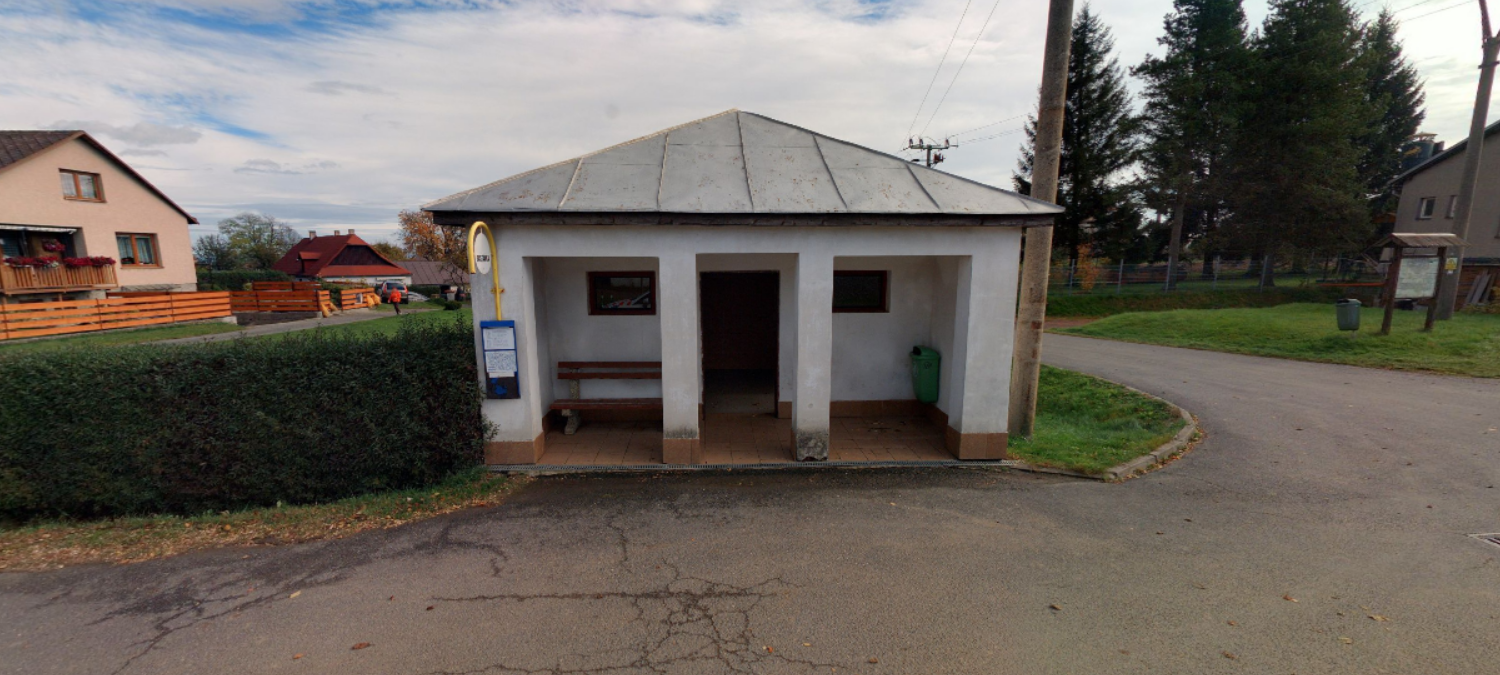 přístřešek
lavička
Dědová
37
vyhrazená parkovací stání
38
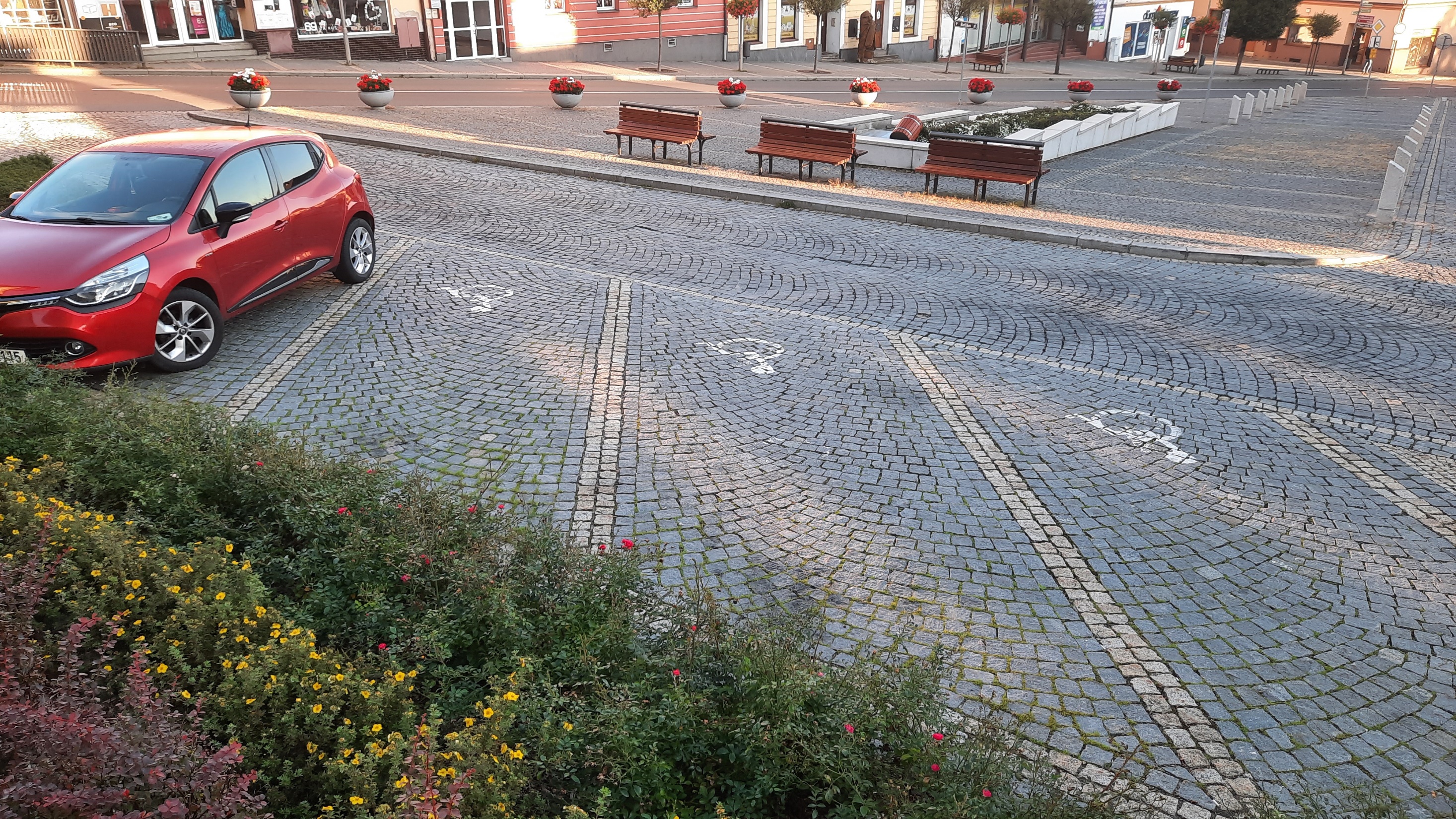 39
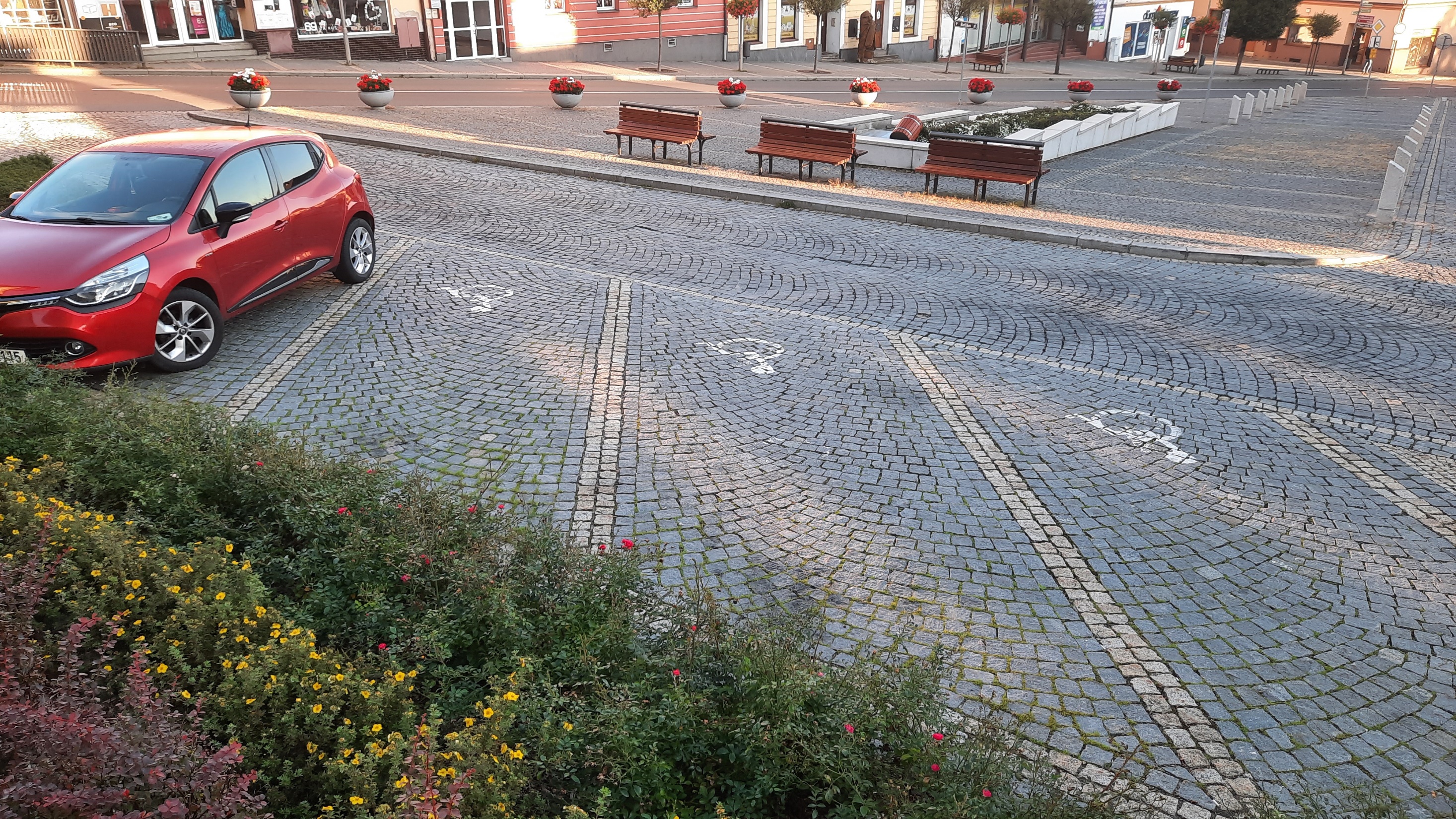 Vyhrazená stání pro vozidla přepravující osoby těžce pohybově postižené a vyhrazená stání pro osoby doprovázející dítě v kočárku musí mít šířku nejméně 3500 mm, která zahrnuje manipulační plochu šířky nejméně 1200 mm. Dvě sousedící stání mohou využívat jednu manipulační plochu.
2800
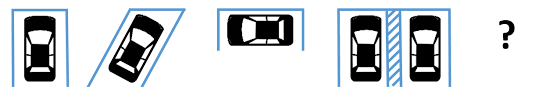 40
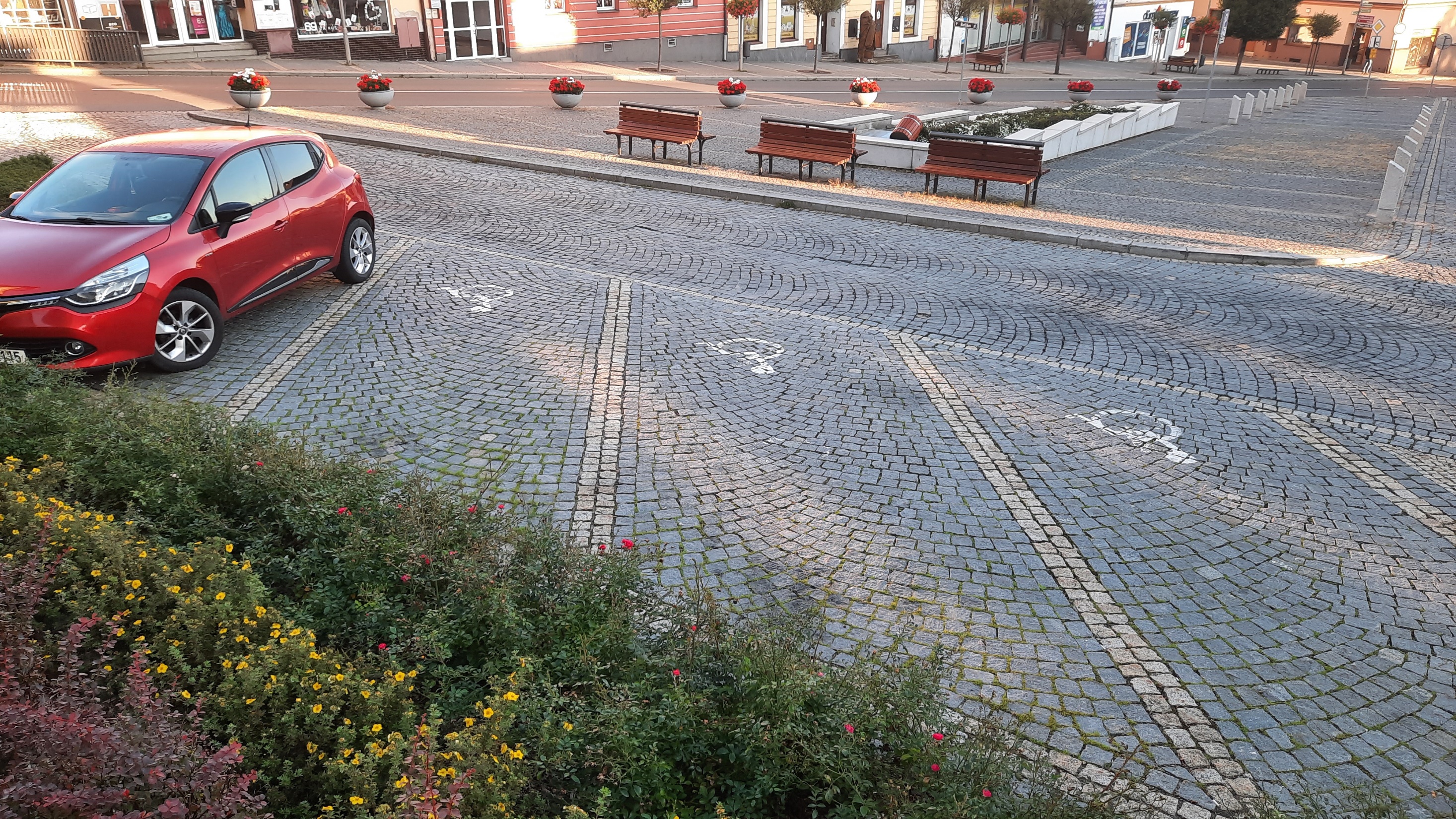 Vyhrazená stání pro vozidla přepravující osoby těžce pohybově postižené a vyhrazená stání pro osoby doprovázející dítě v kočárku musí mít šířku nejméně 3500 mm, která zahrnuje manipulační plochu šířky nejméně 1200 mm. Dvě sousedící stání mohou využívat jednu manipulační plochu.
2800
Od vyhrazených stání musí být zajištěn přímý bezbariérový přístup na komunikaci pro chodce a tato stání musí být umístěna nejblíže vůči vchodu a východu z příslušné stavby nebo výtahu.
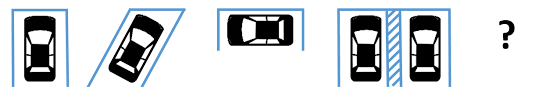 41
volně stojící lavička
42
Volně stojící lavička – bod
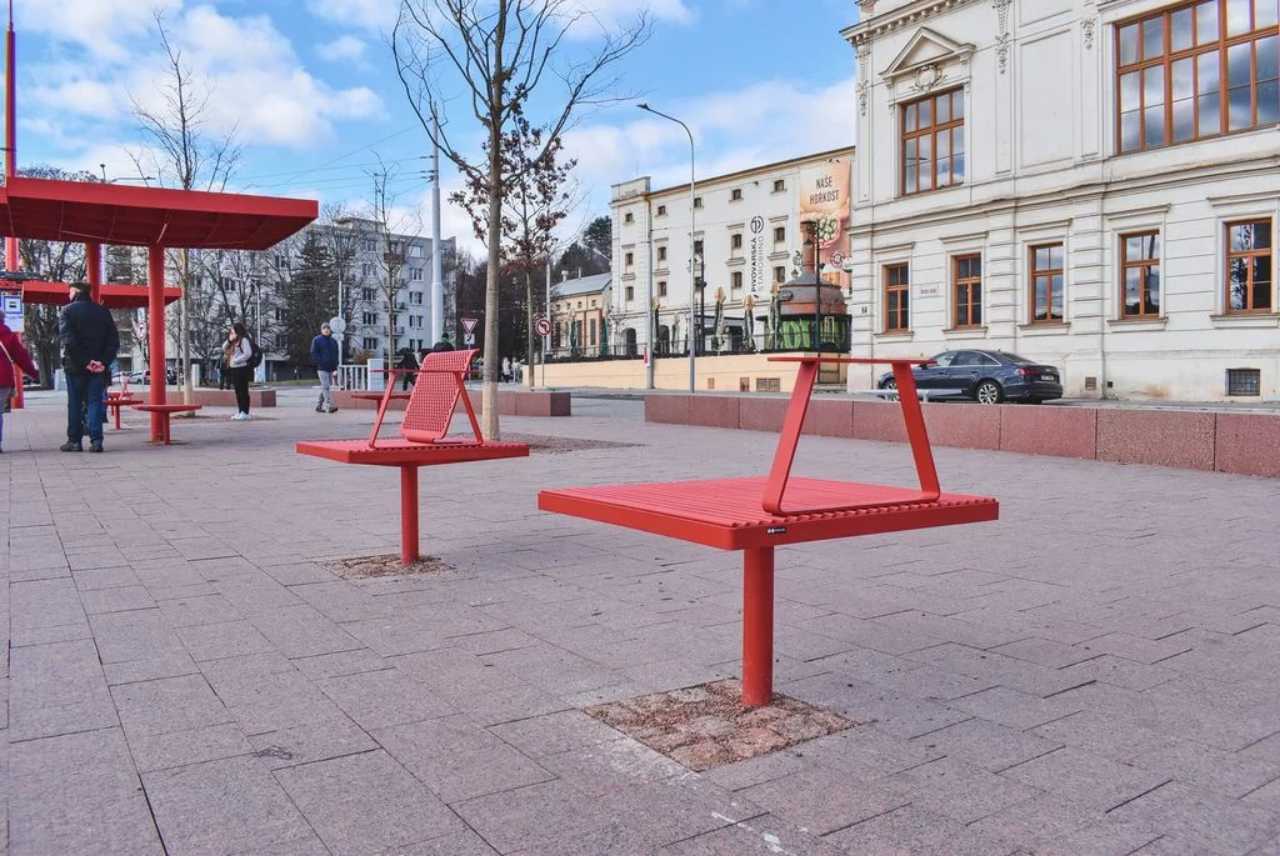 43
Volně stojící lavička – 4 nohy – bod
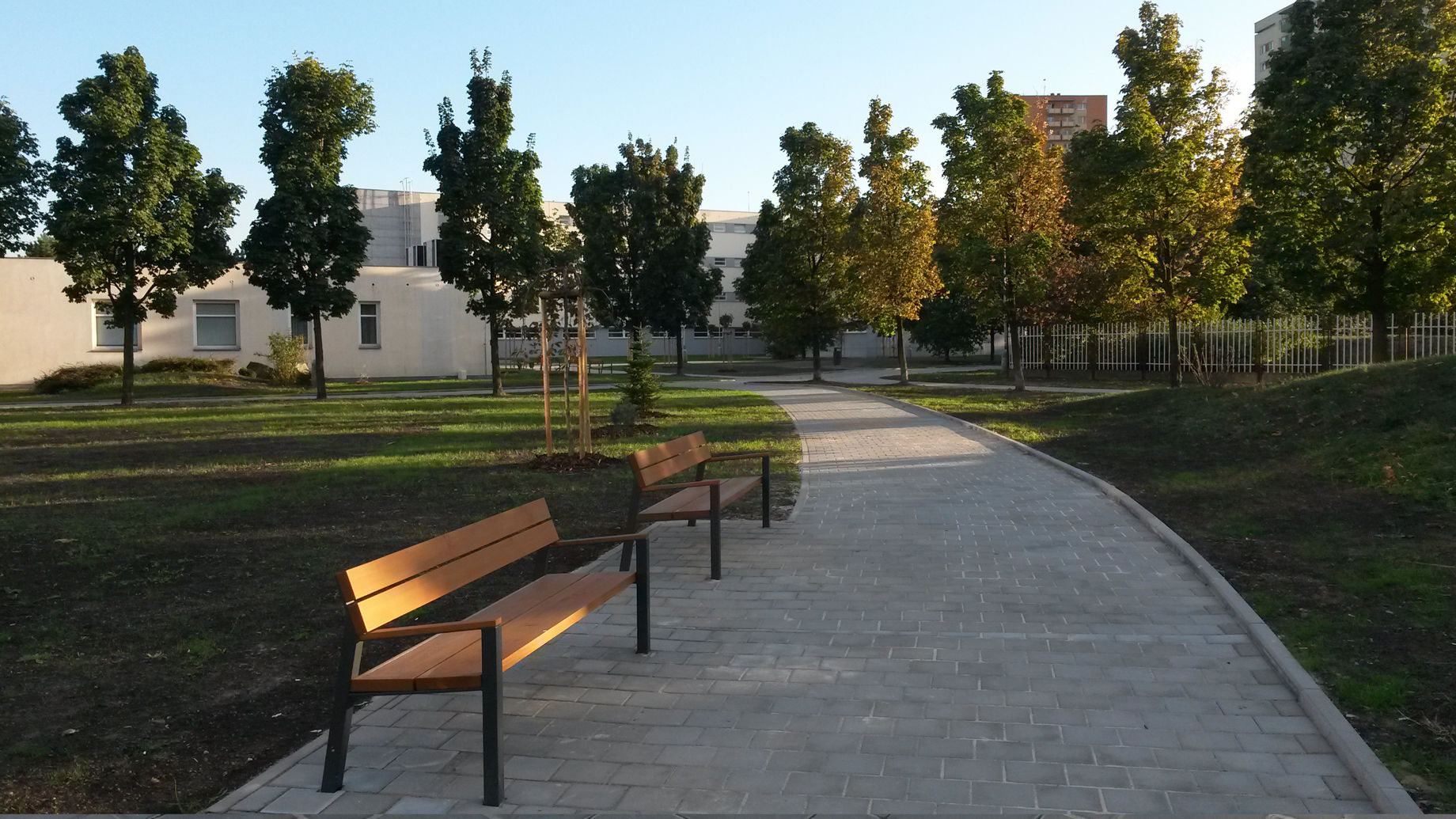 44
Volně stojící lavička – 4 nohy – bod
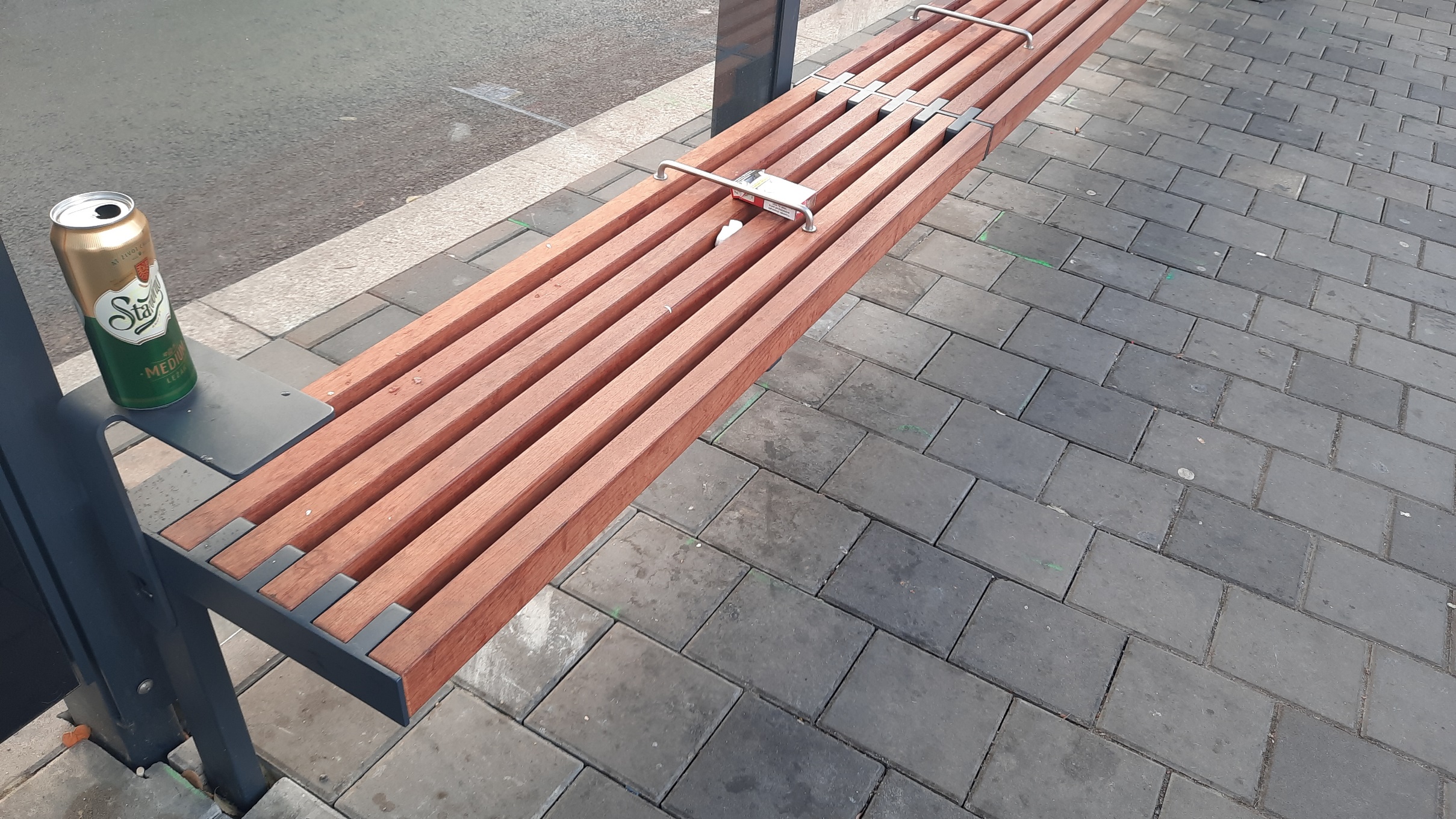 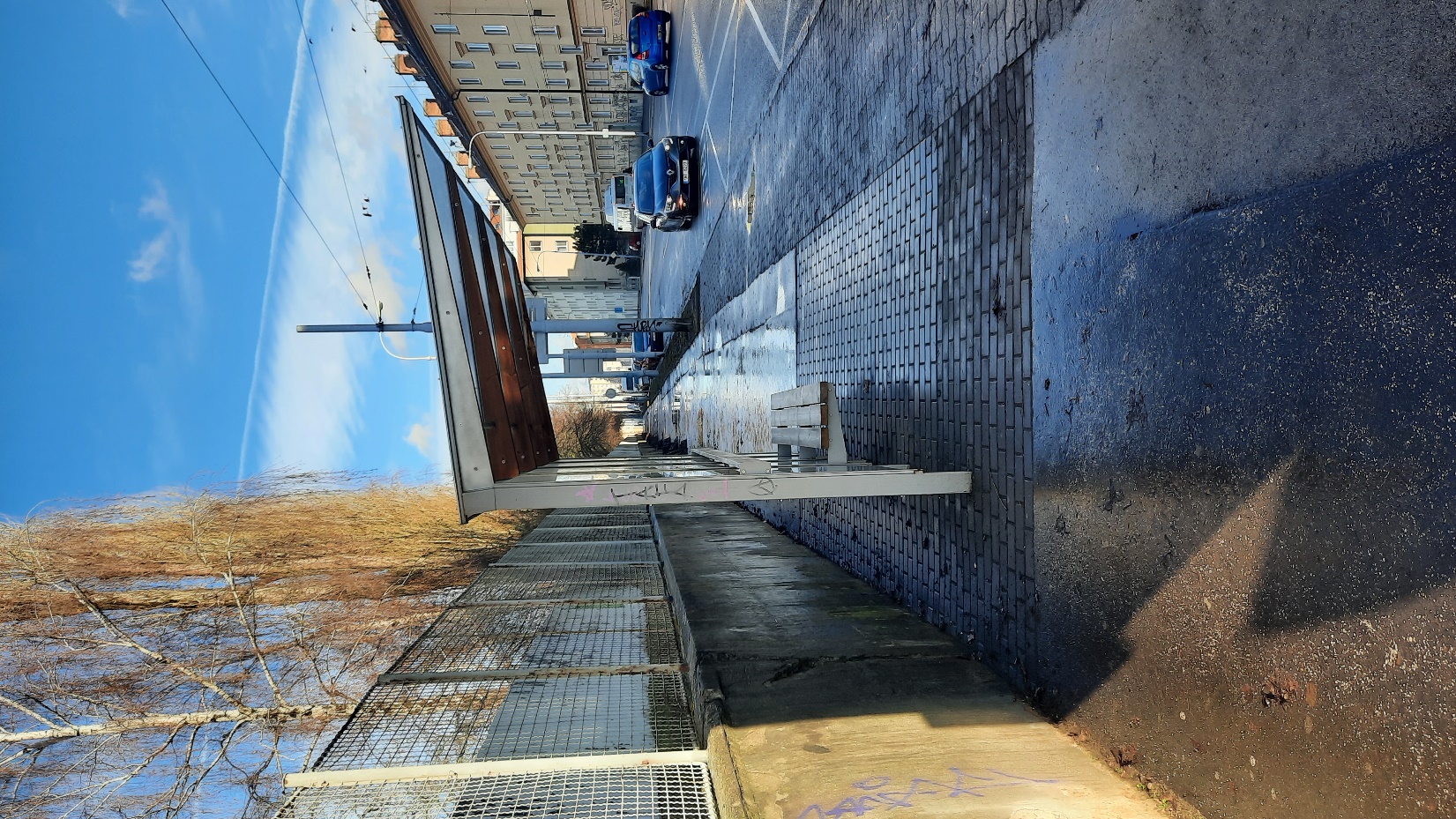 4 nohy
4 nohy
45
Volně stojící lavička – opěrka – bod
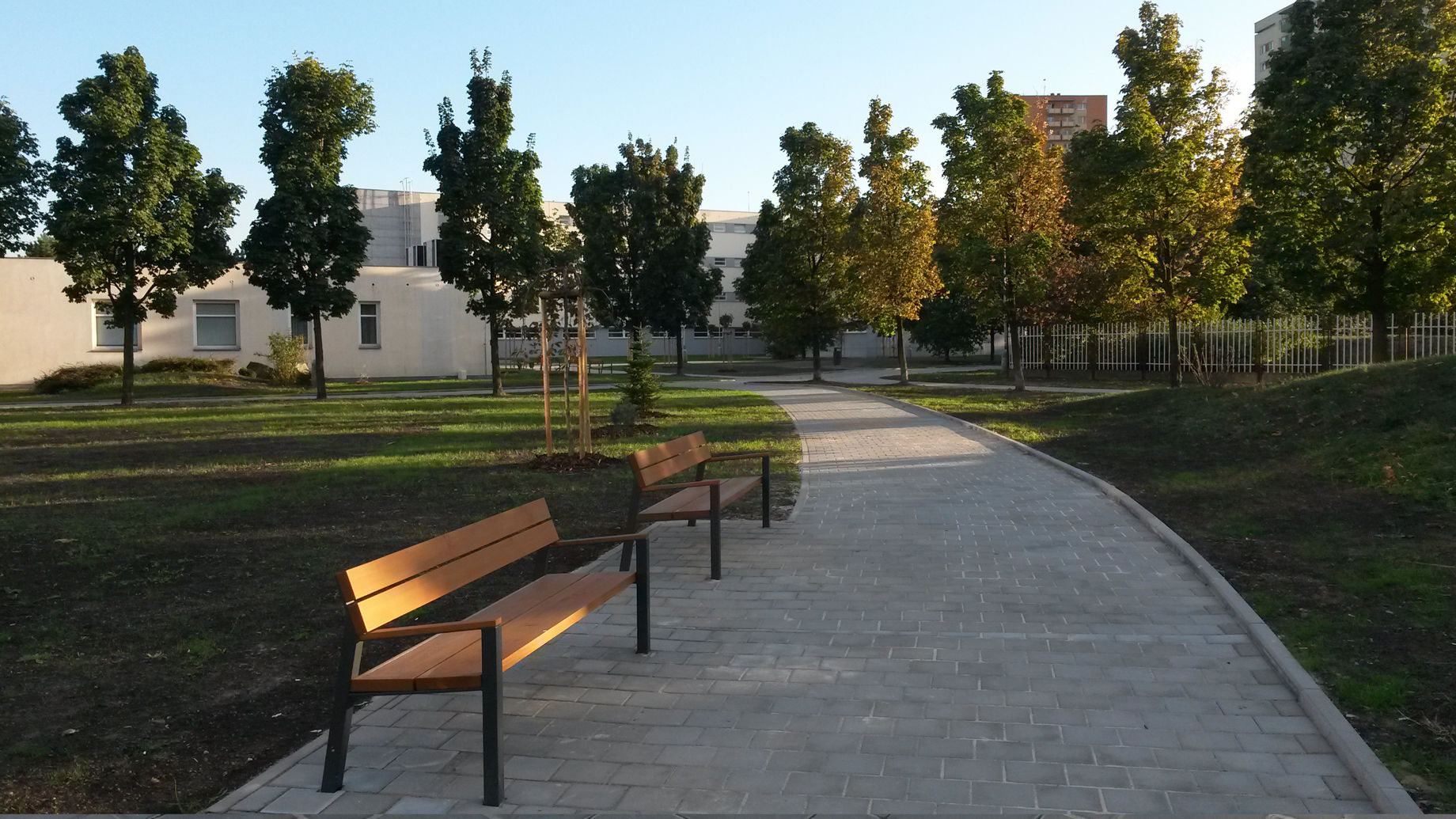 46
Volně stojící lavička – opěrka – bod
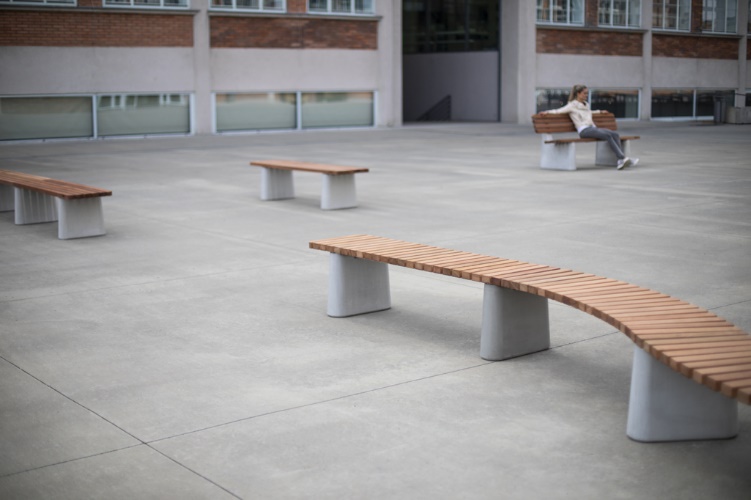 opěrka
opěrka
opěrka
47
Volně stojící lavička – područka – bod
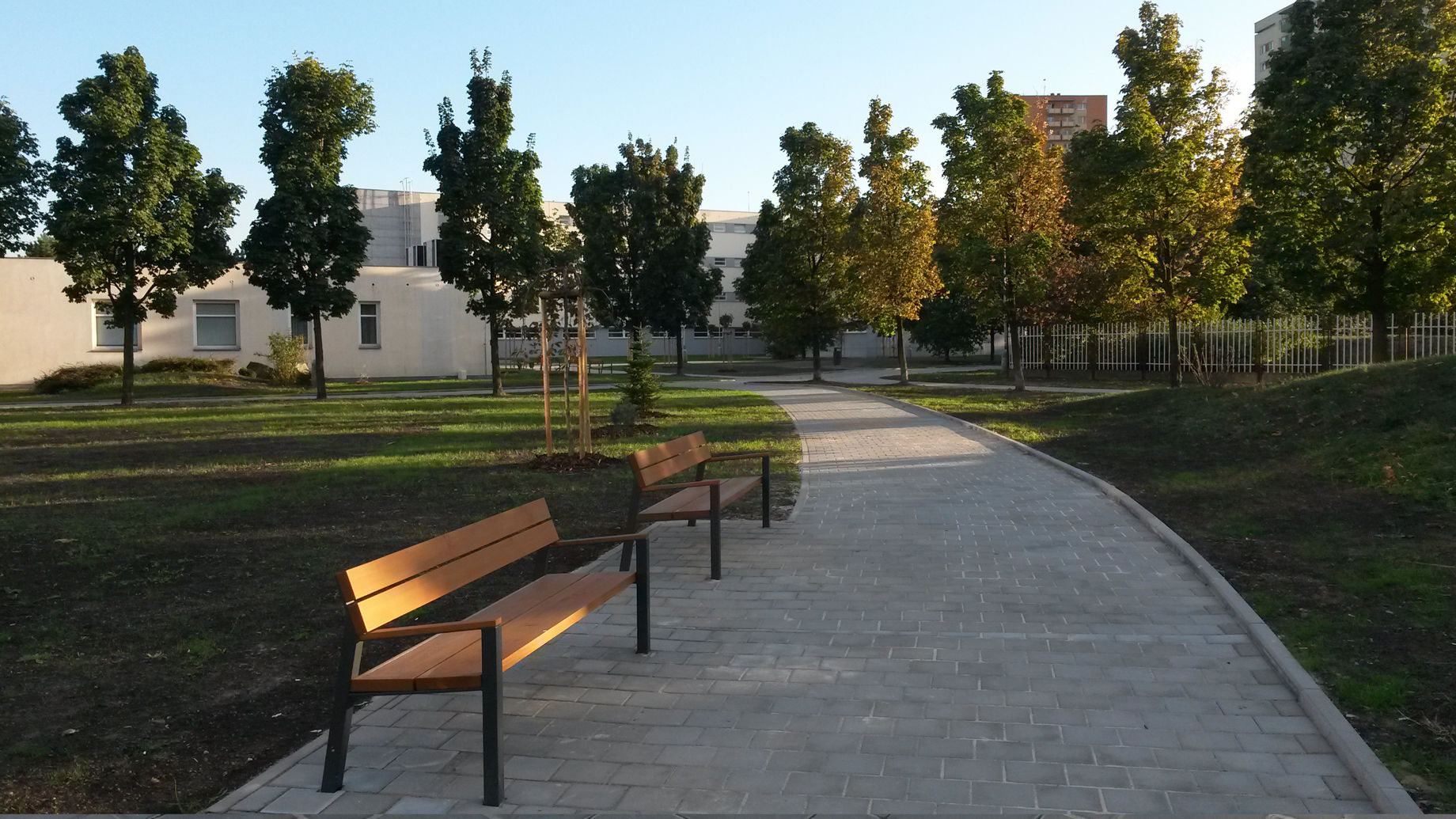 48
Volně stojící lavička – područka – bod
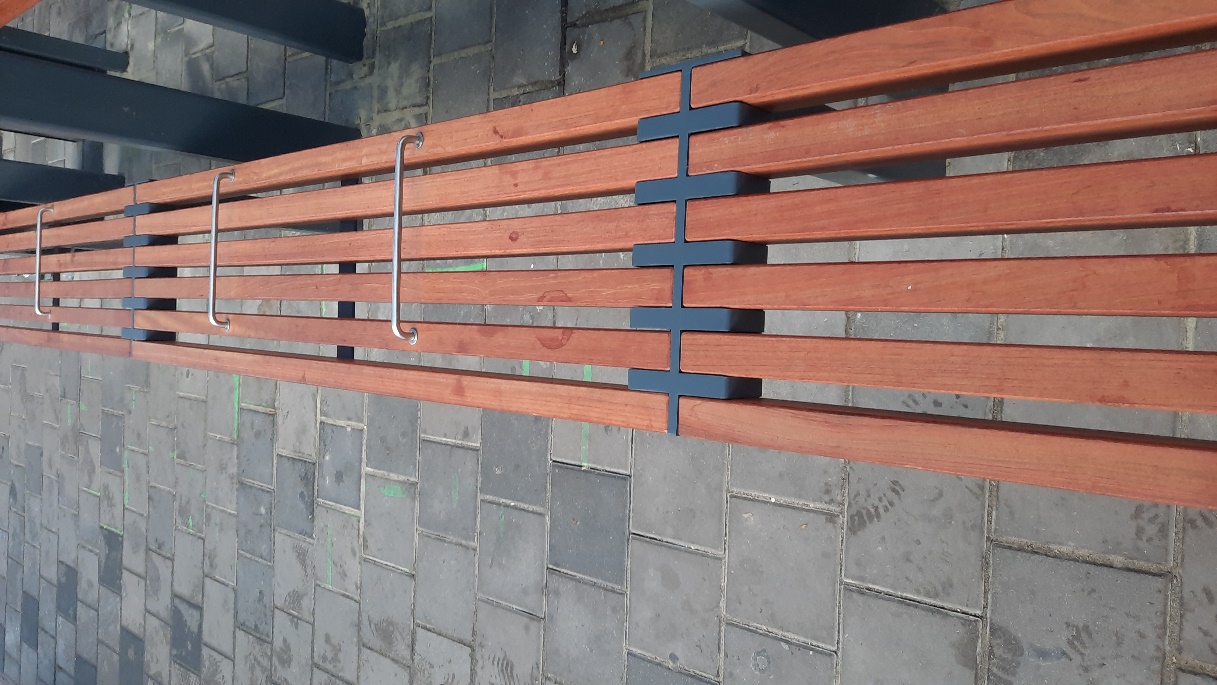 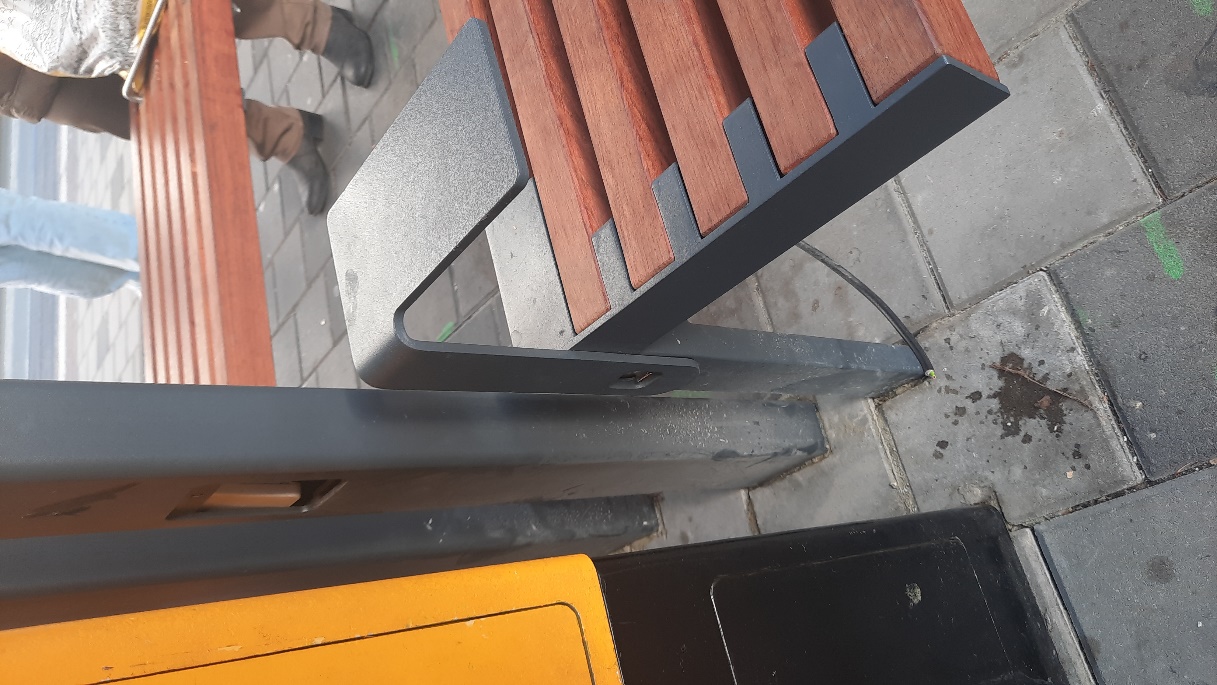 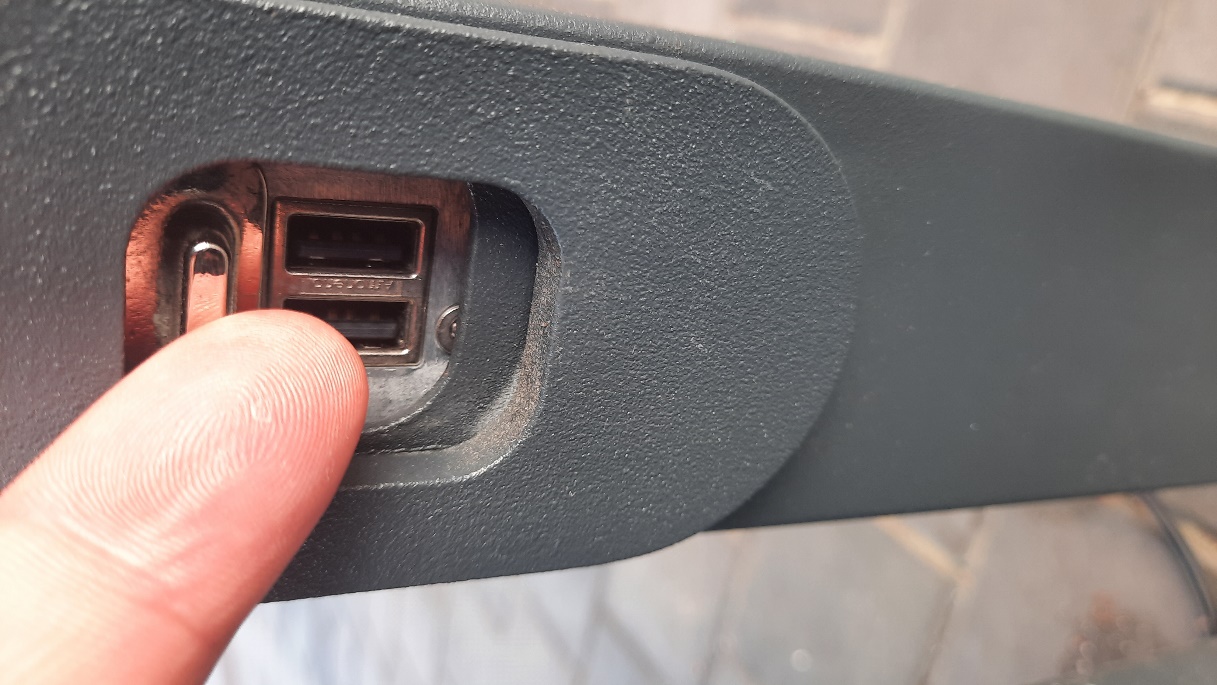 49
Volně stojící lavička – bod
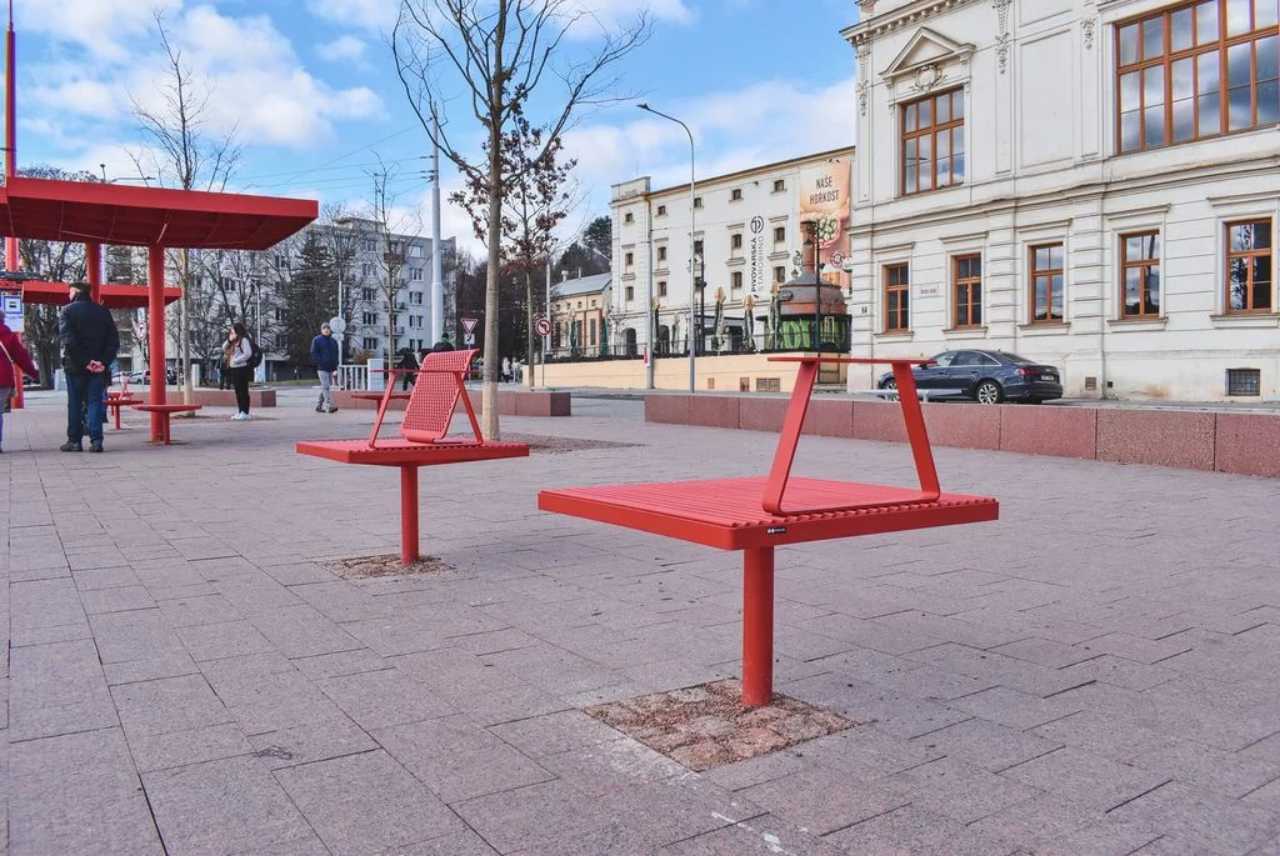 50
vchod / vstup
51
Vchod / vstup – schody – bod
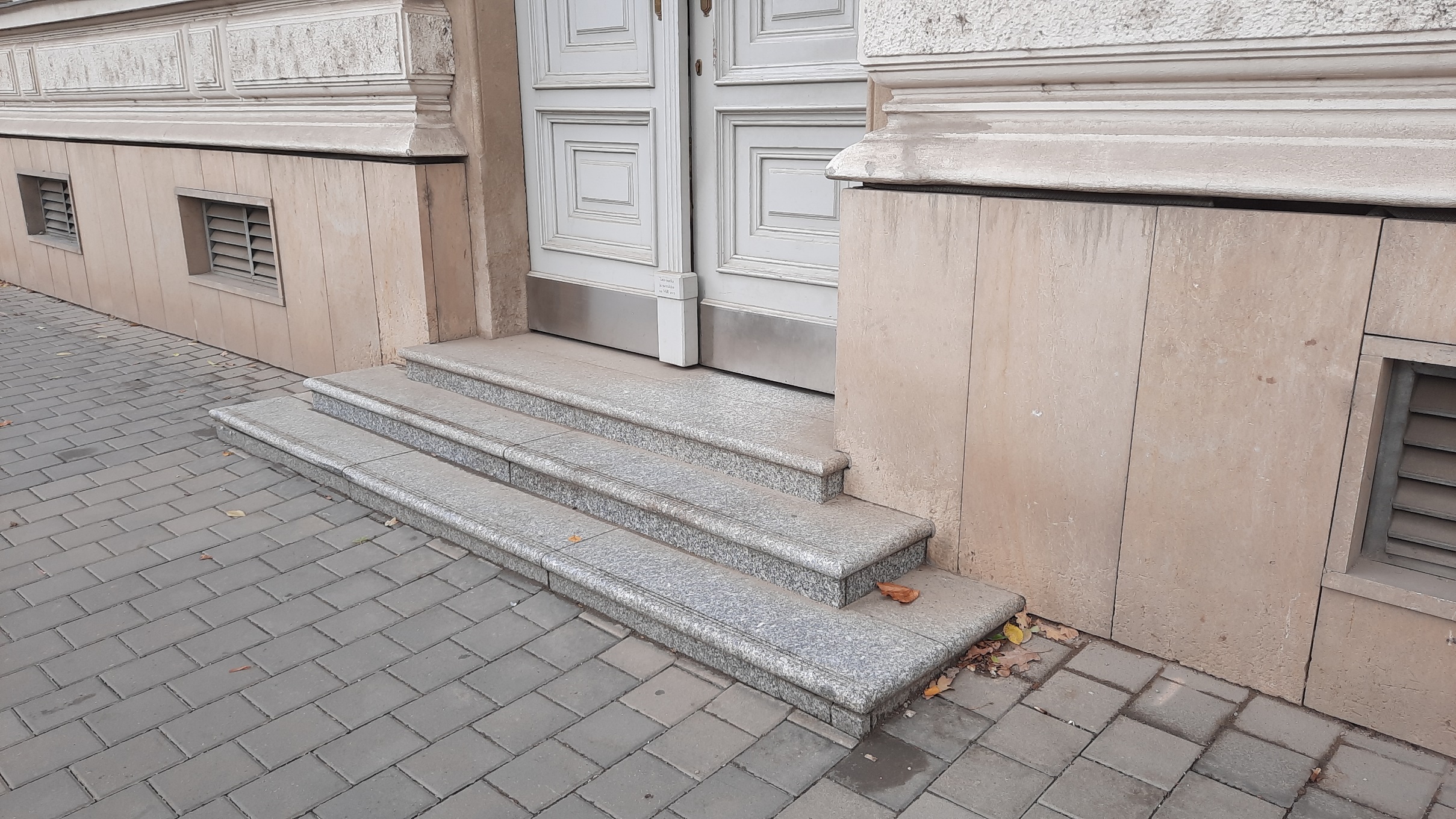 52
Vchod / vstup – rampa – bod
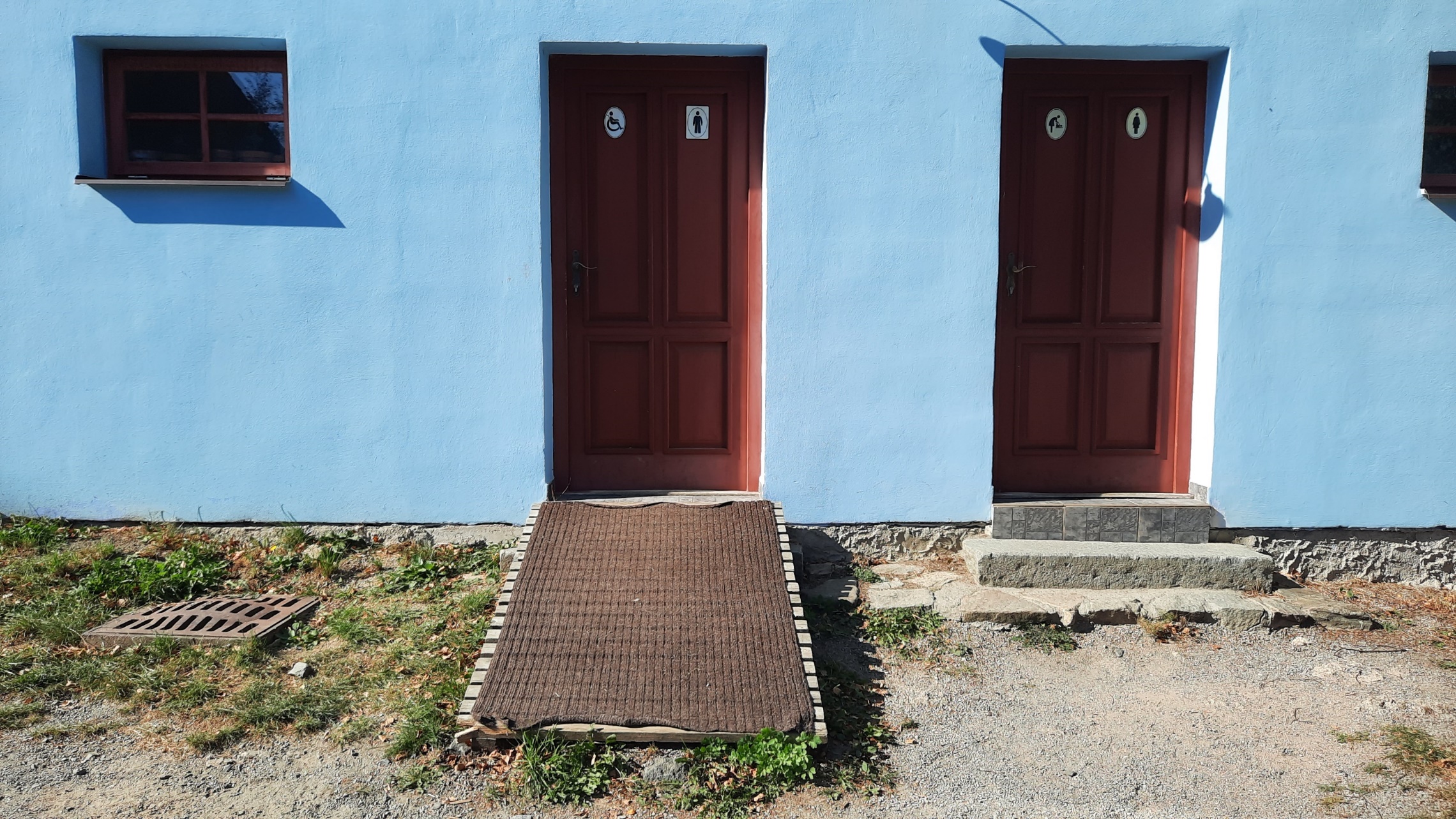 53
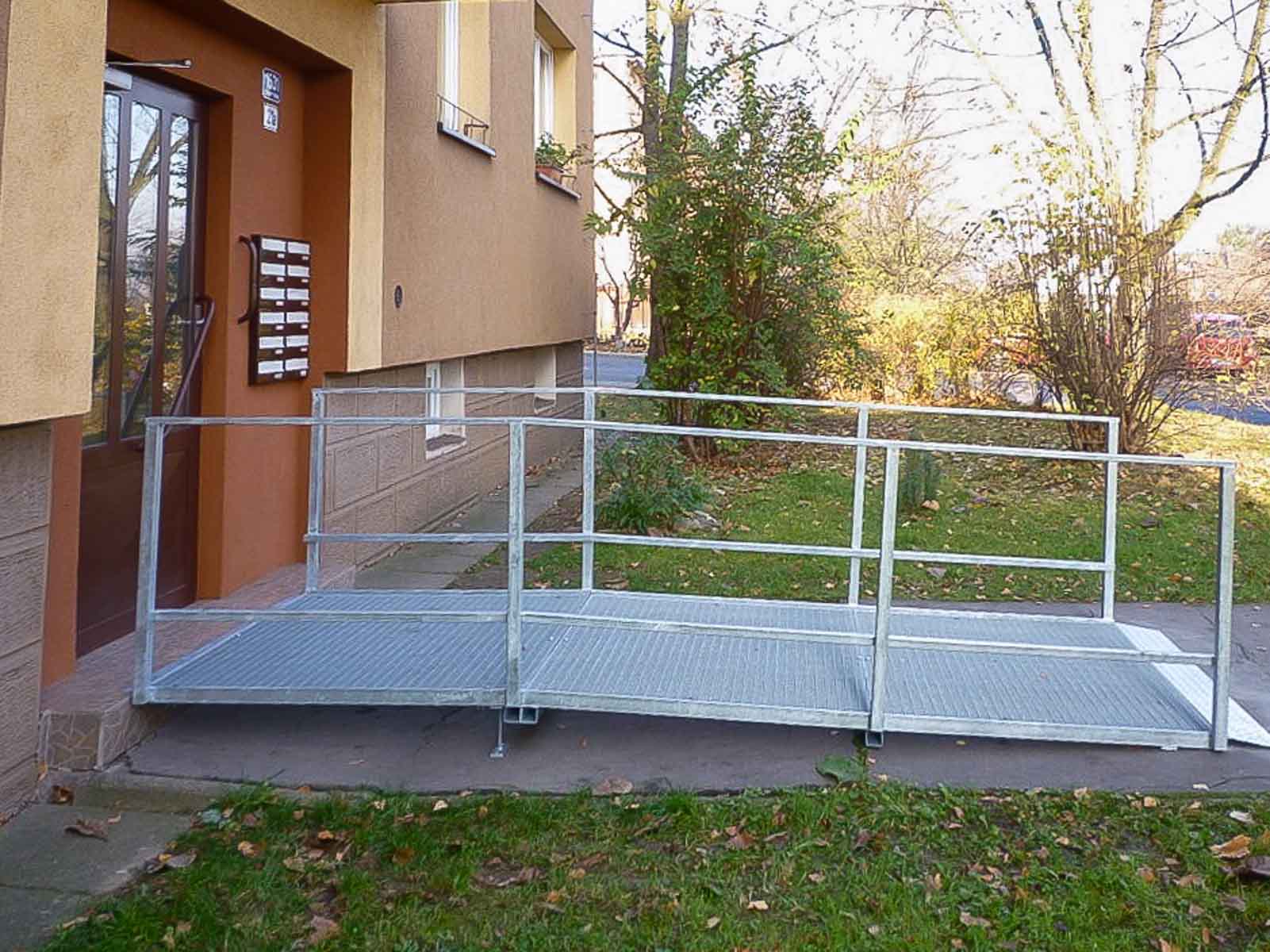 Vchod / vstup – rampa – bod
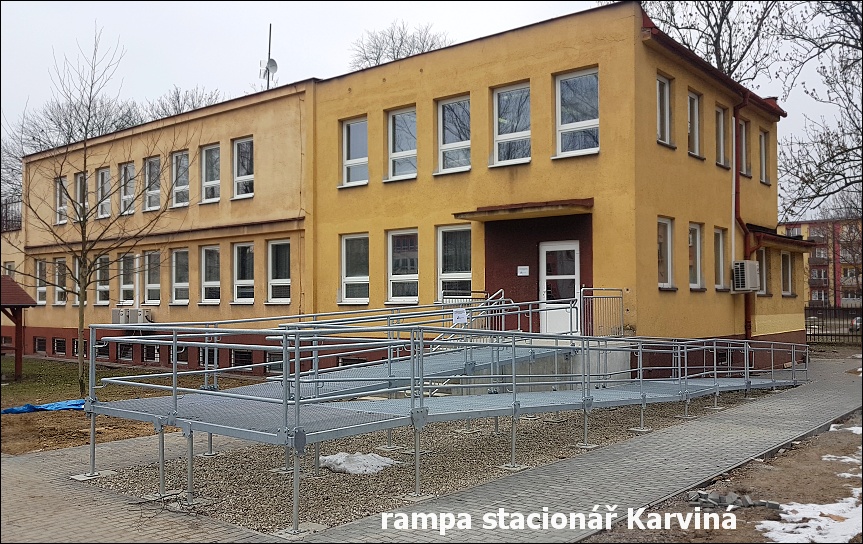 Bezbariérové rampy musí být široké nejméně 1500 mm a jejich podélný sklon smí být nejvýše v poměru 1:16 (6,25 %) a příčný sklon nejvýše v poměru 1:100 (1,0 %).
54
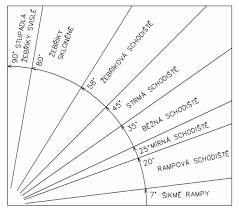 Vchod / vstup – rampa – bod
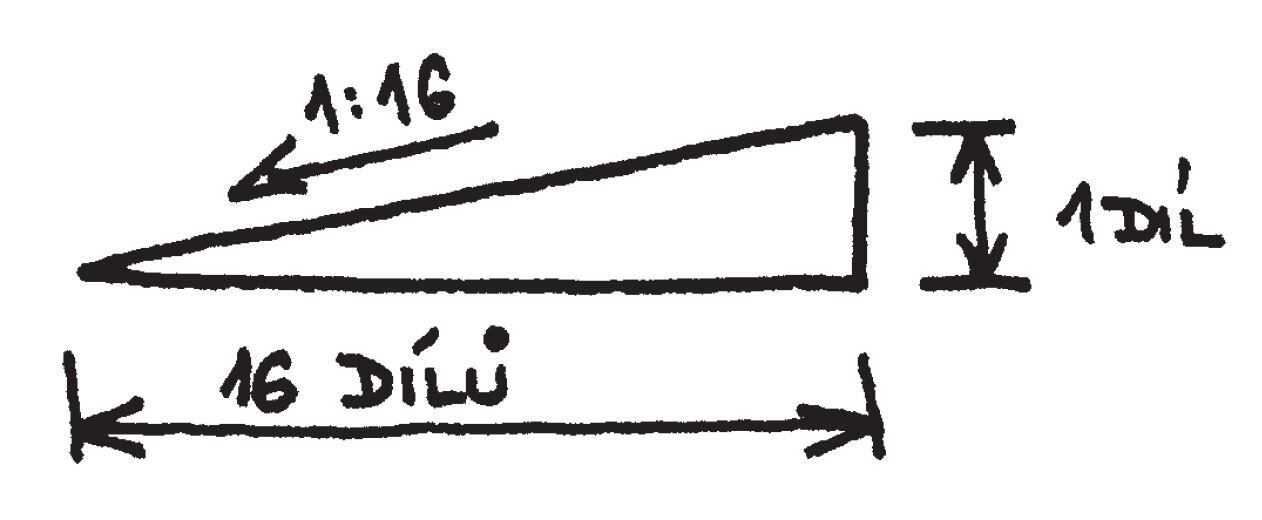 Bezbariérové rampy musí být široké nejméně 1500 mm a jejich podélný sklon smí být nejvýše v poměru 1:16 (6,25 %) a příčný sklon nejvýše v poměru 1:100 (1,0 %).
55
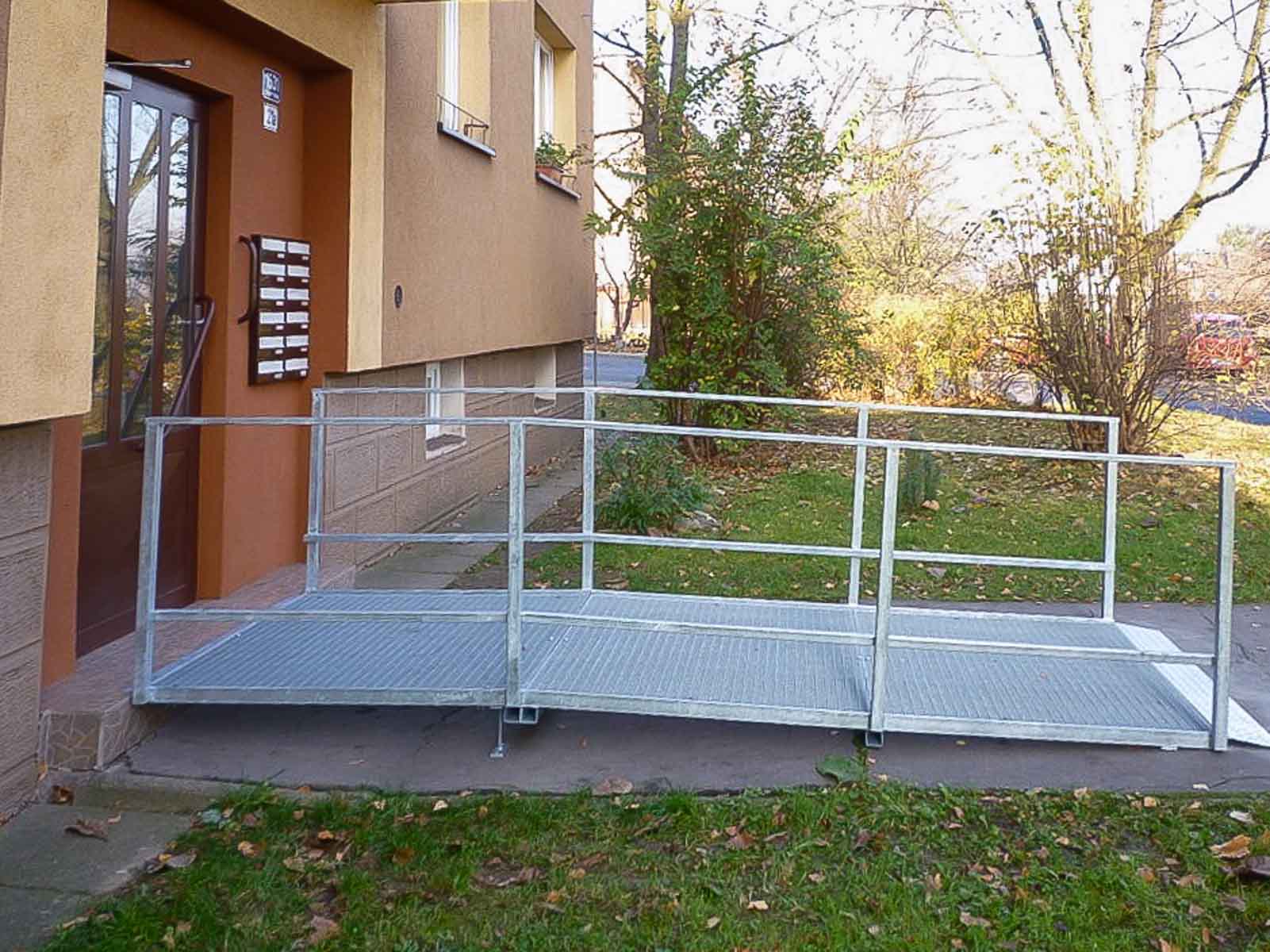 Vchod / vstup – rampa – bod
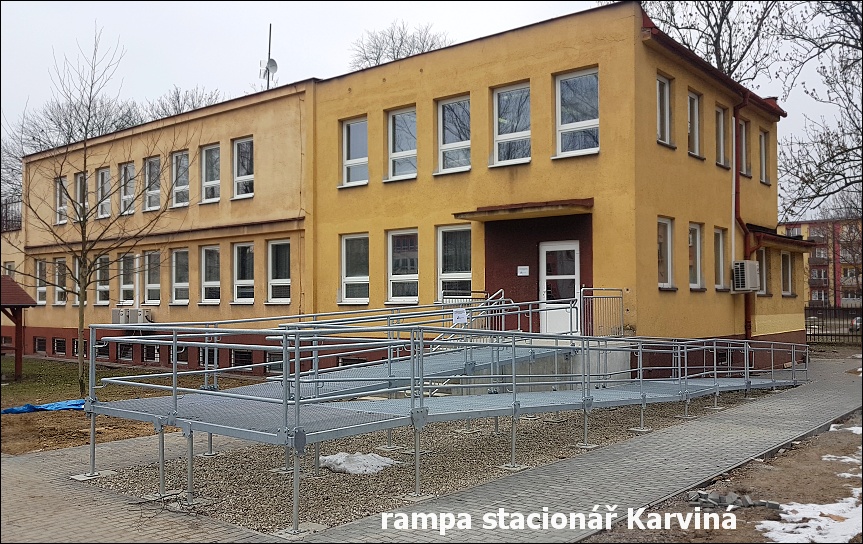 Bezbariérové rampy musí být po obou stranách opatřeny madly ve výši 900 mm.
56
Vchod / vstup – rampa – bod
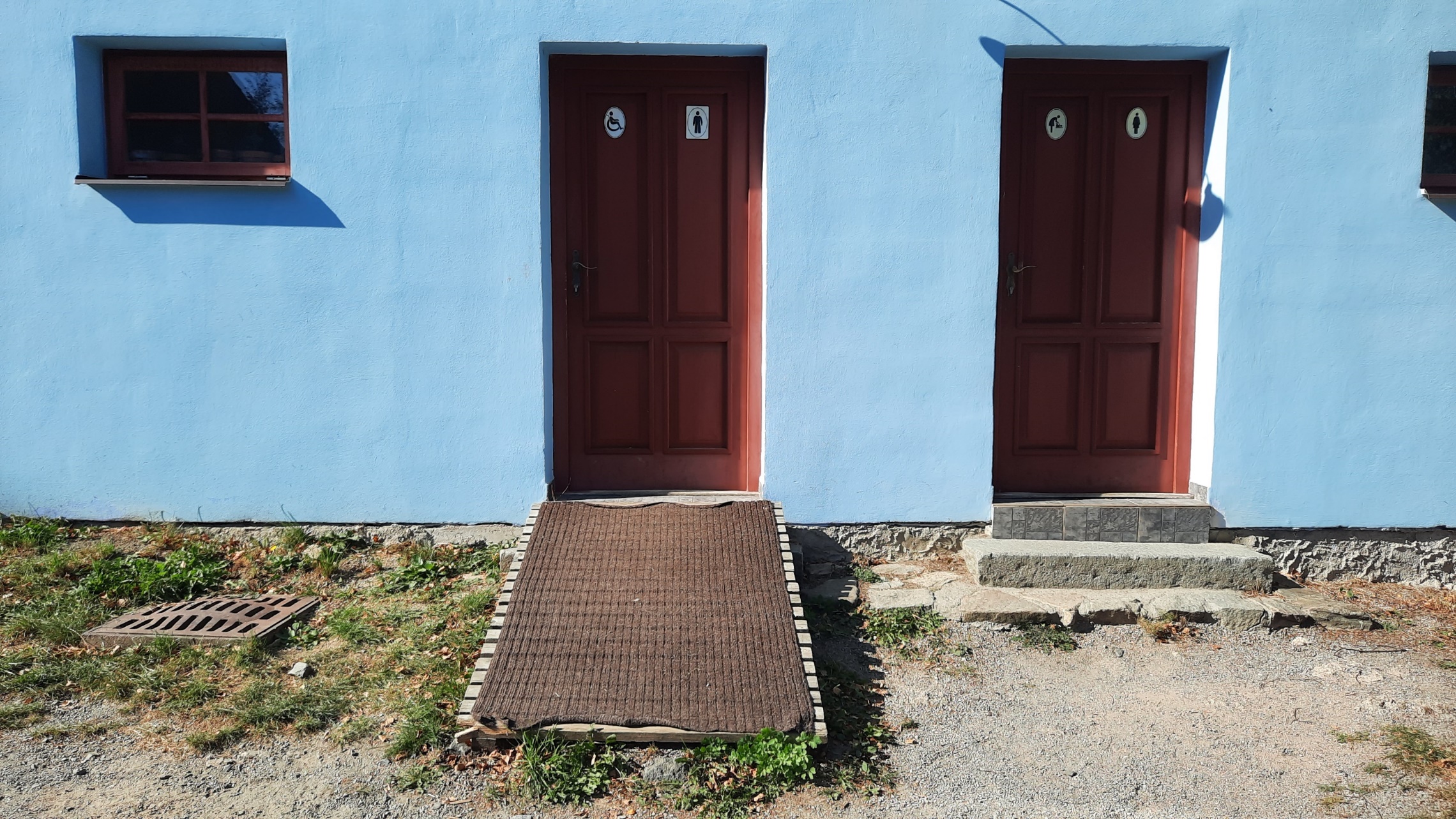 57
Vchod / vstup – brano – bod
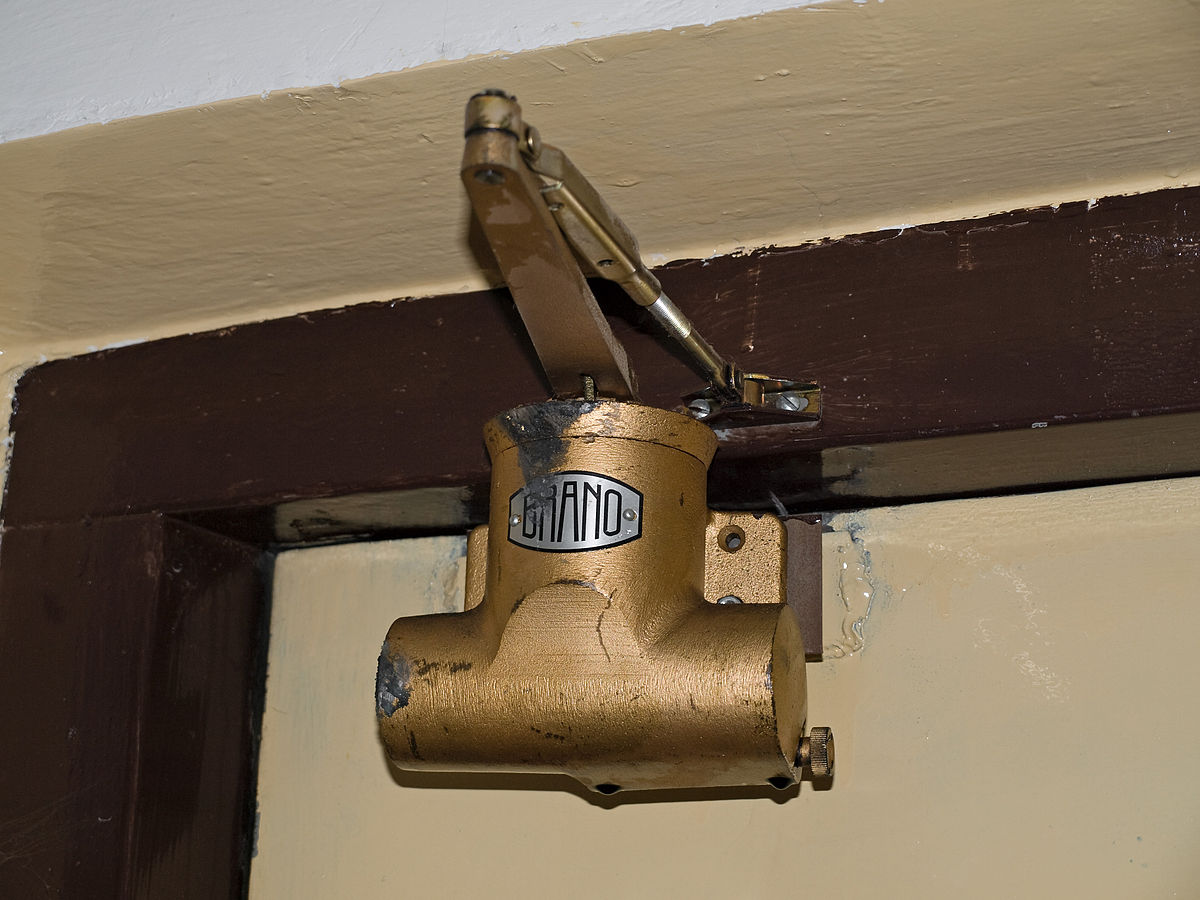 58
Vchod / vstup – samo otevírací dveře – bod
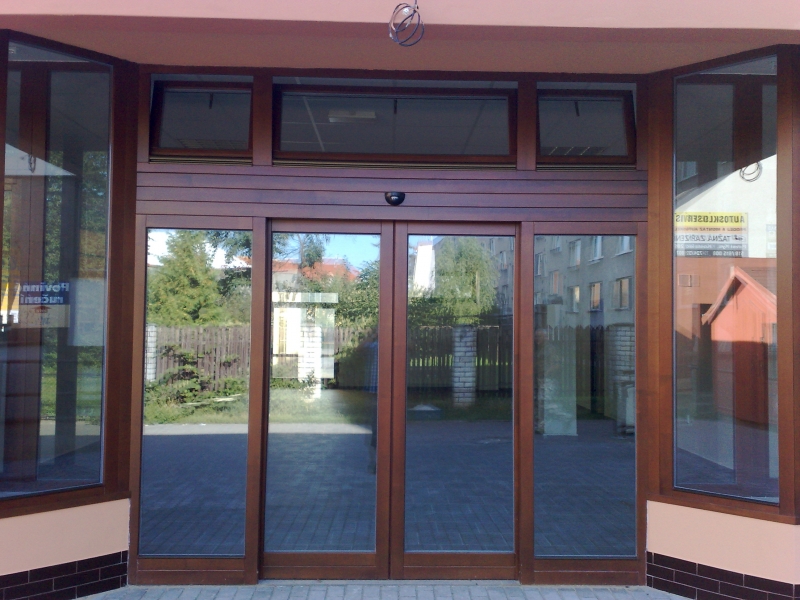 59
Vchod / vstup – šířka vstupních dveří – bod
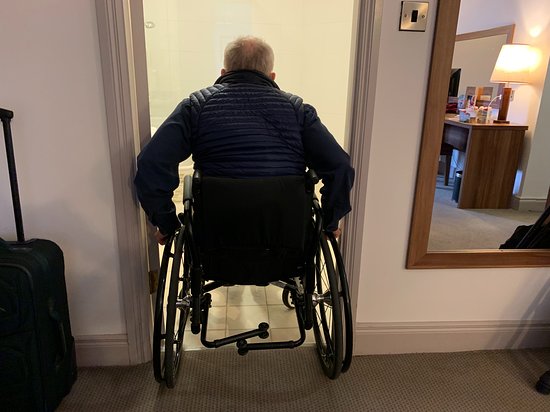 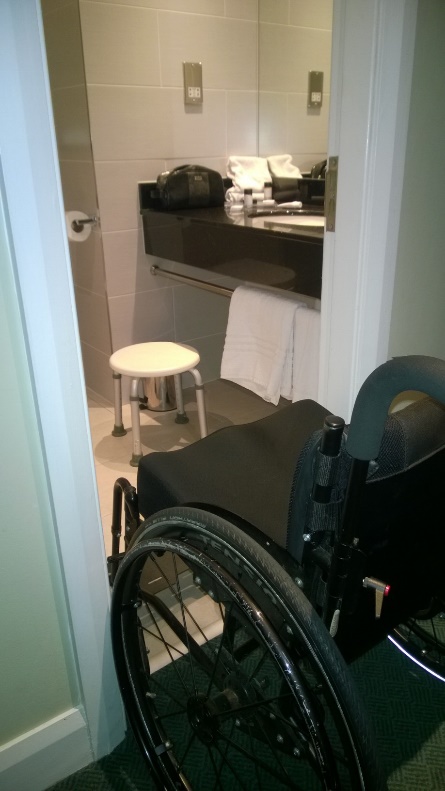 60
Vchod / vstup – šířka vstupních dveří – bod
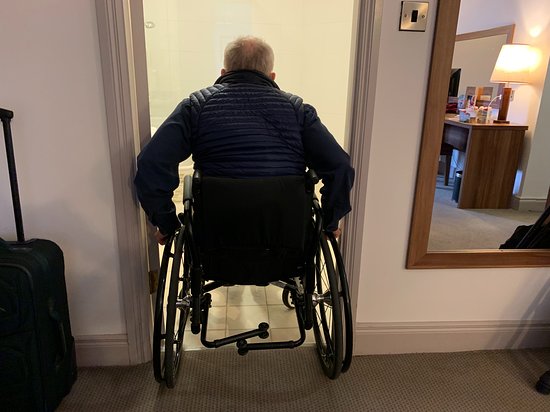 Vstup do objektu musí mít šířku nejméně 1250 mm. Hlavní křídlo dvoukřídlých dveří musí umožňovat otevření nejméně 900 mm.
61
Vchod / vstup – telekom – bod
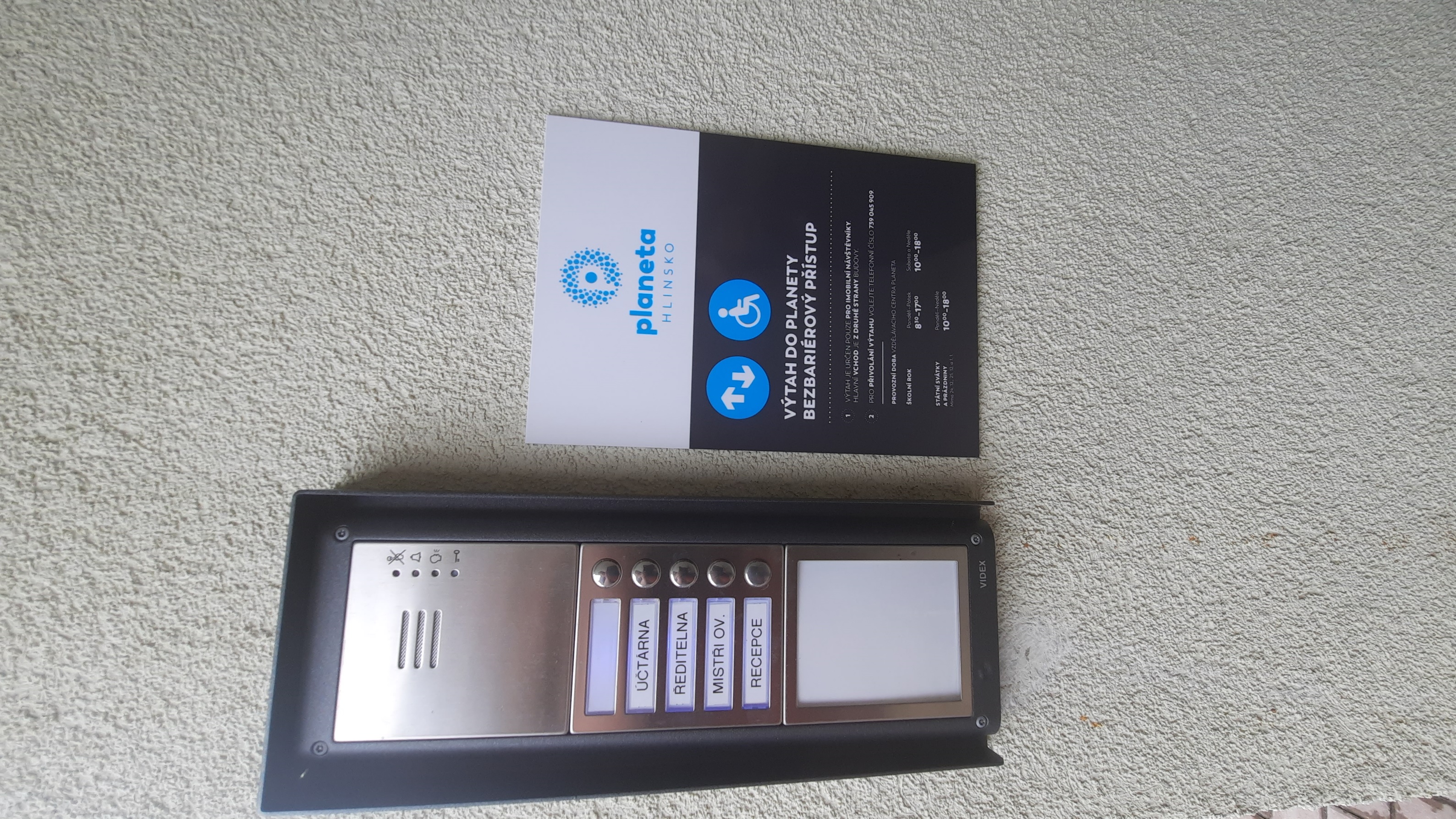 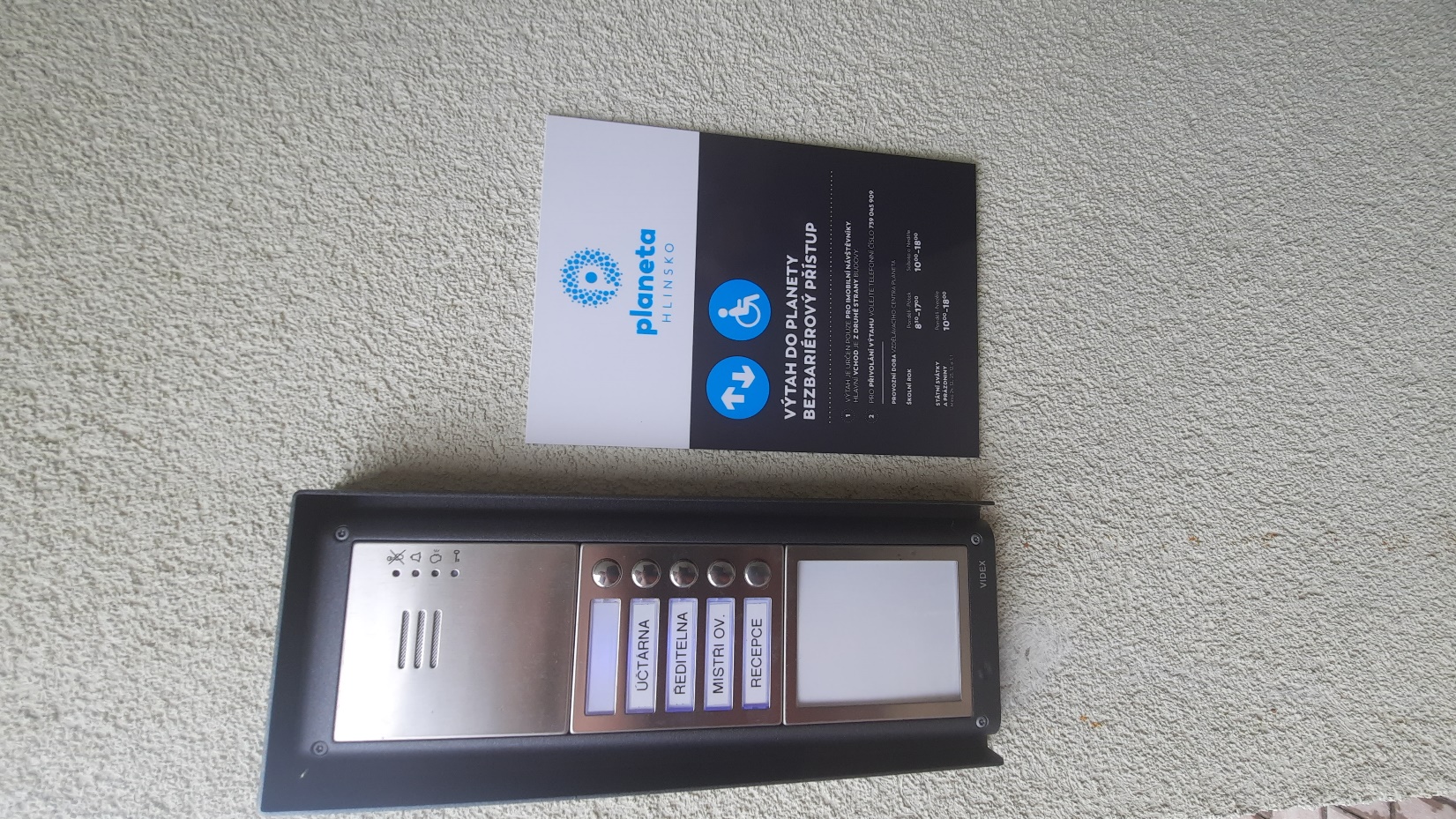 62
Díky za pozornost
Robert Osman, Ondřej Šerý
osman@mail.muni.cz
ondrej.sery@mail.muni.cz
63